Session Title
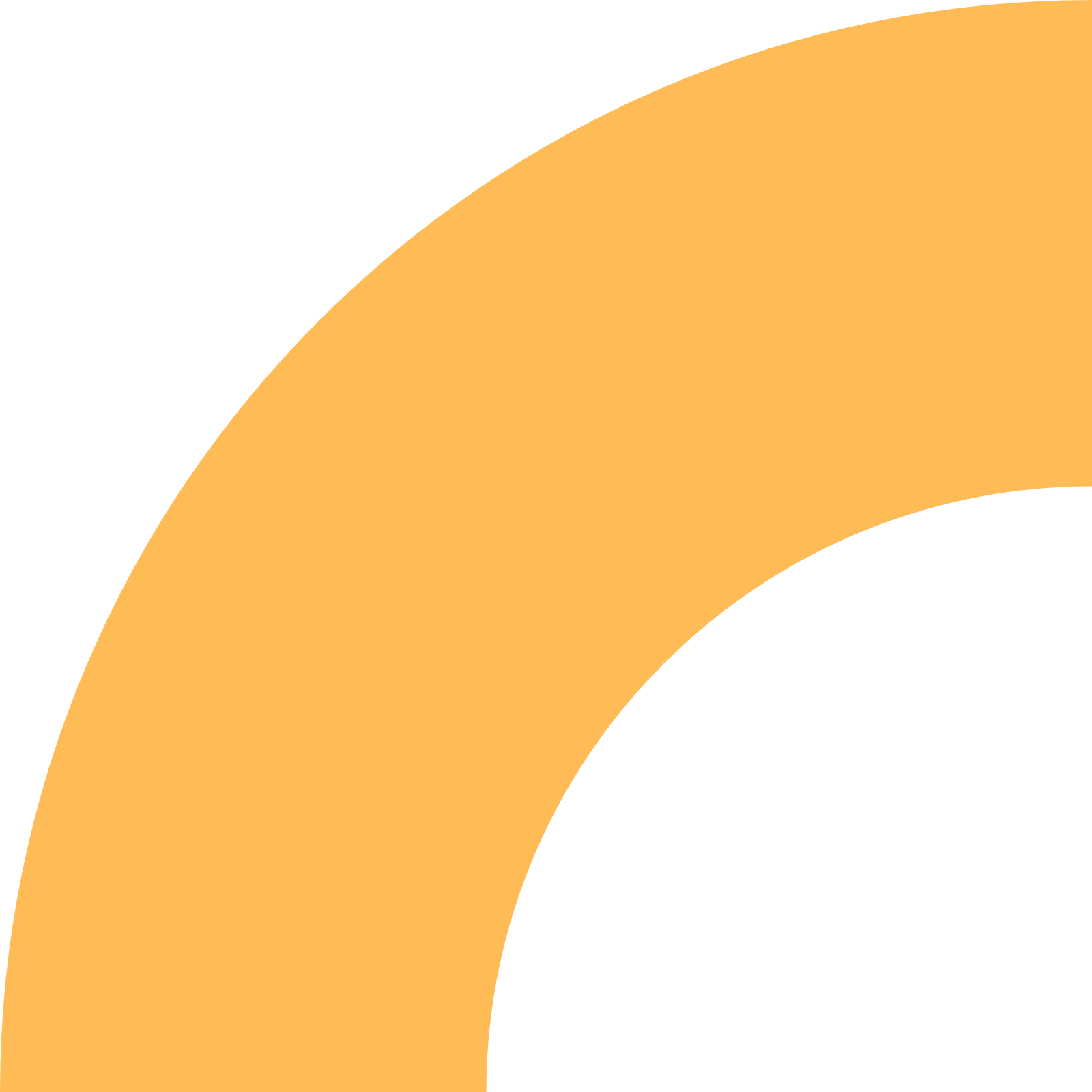 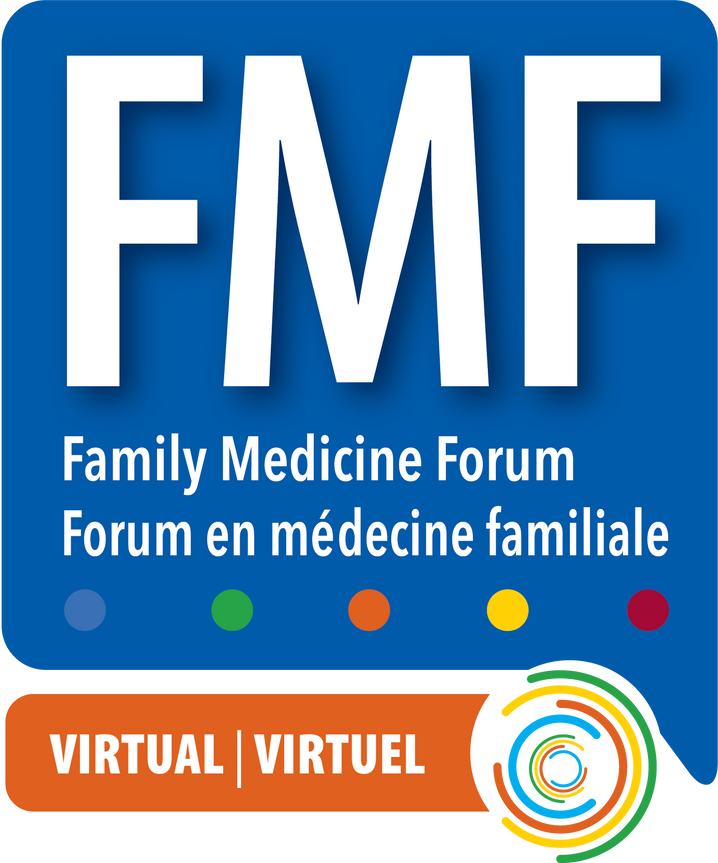 Caring For Your Diabetic Patient In The Hospital
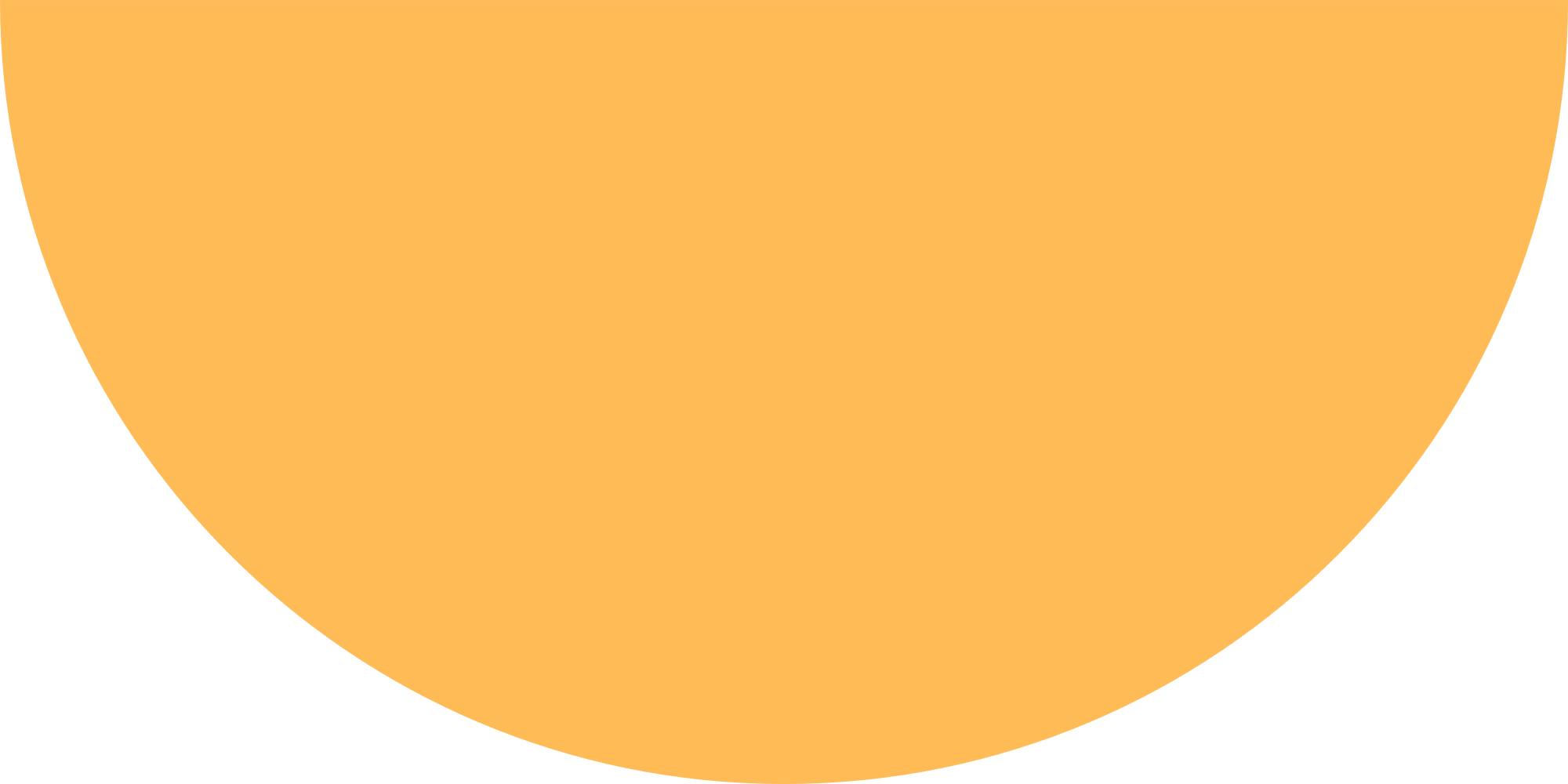 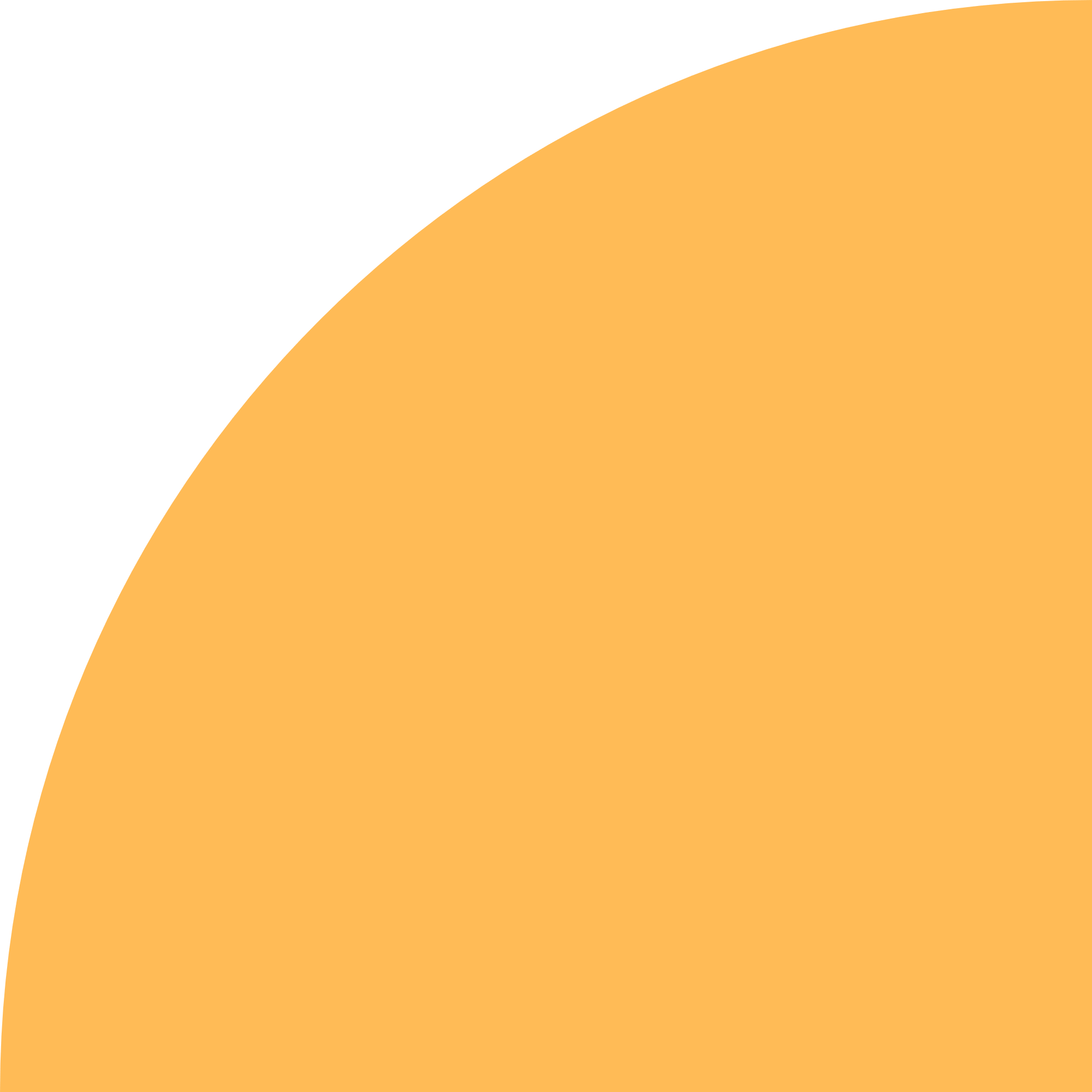 Presented by: Dr Benjamin Schiff
Let’s prepare for the future together!
Date: Nov 8th 2023
COI – Presenter Disclosure
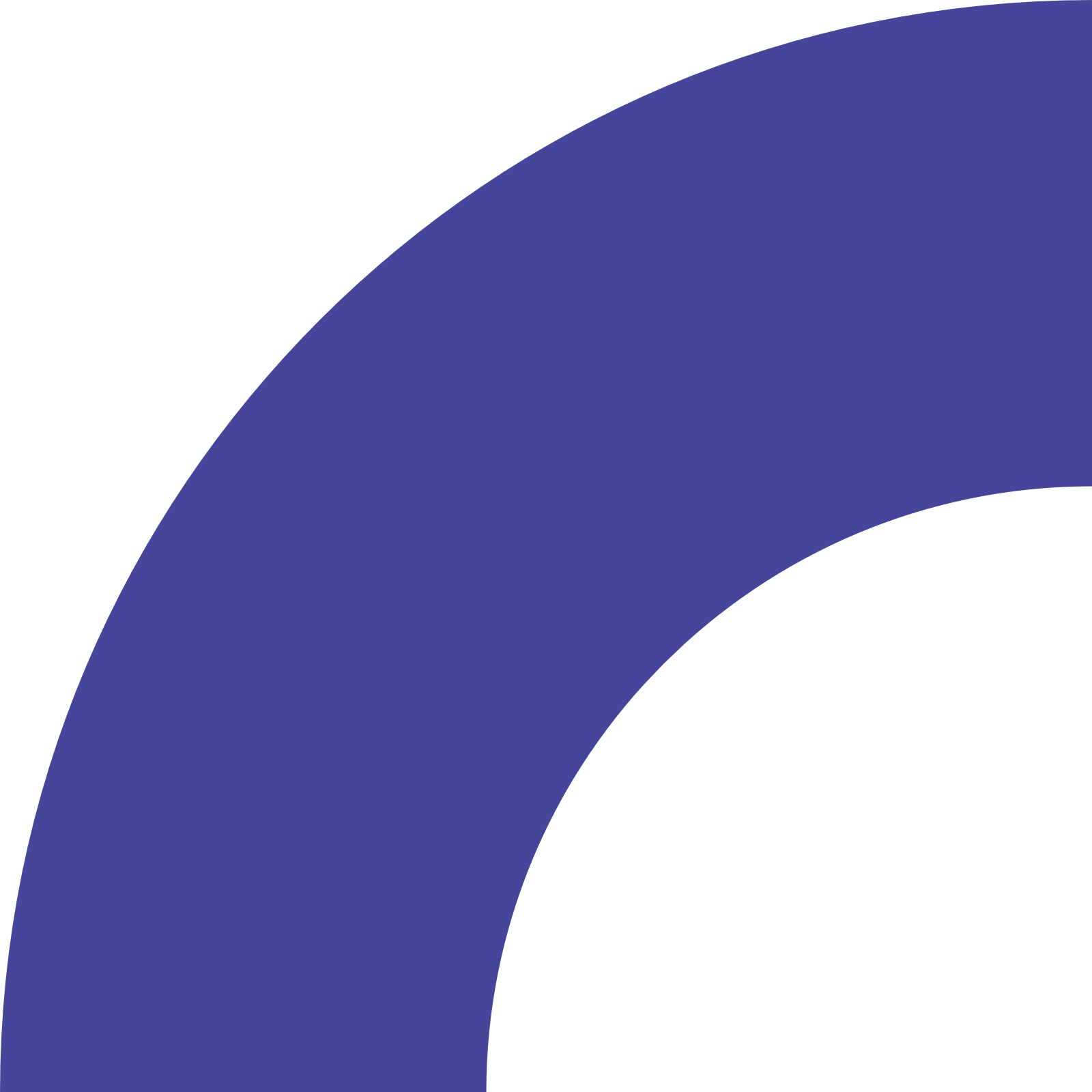 Relationships with financial sponsors:
Presenter: Dr Benjamin Schiff
•Any direct financial relationships, including receipt of honoraria: None

•Membership on advisory boards or speakers’ bureaus: None

•Patents for drugs or devices: None

•Other: None
Presenter Disclosure
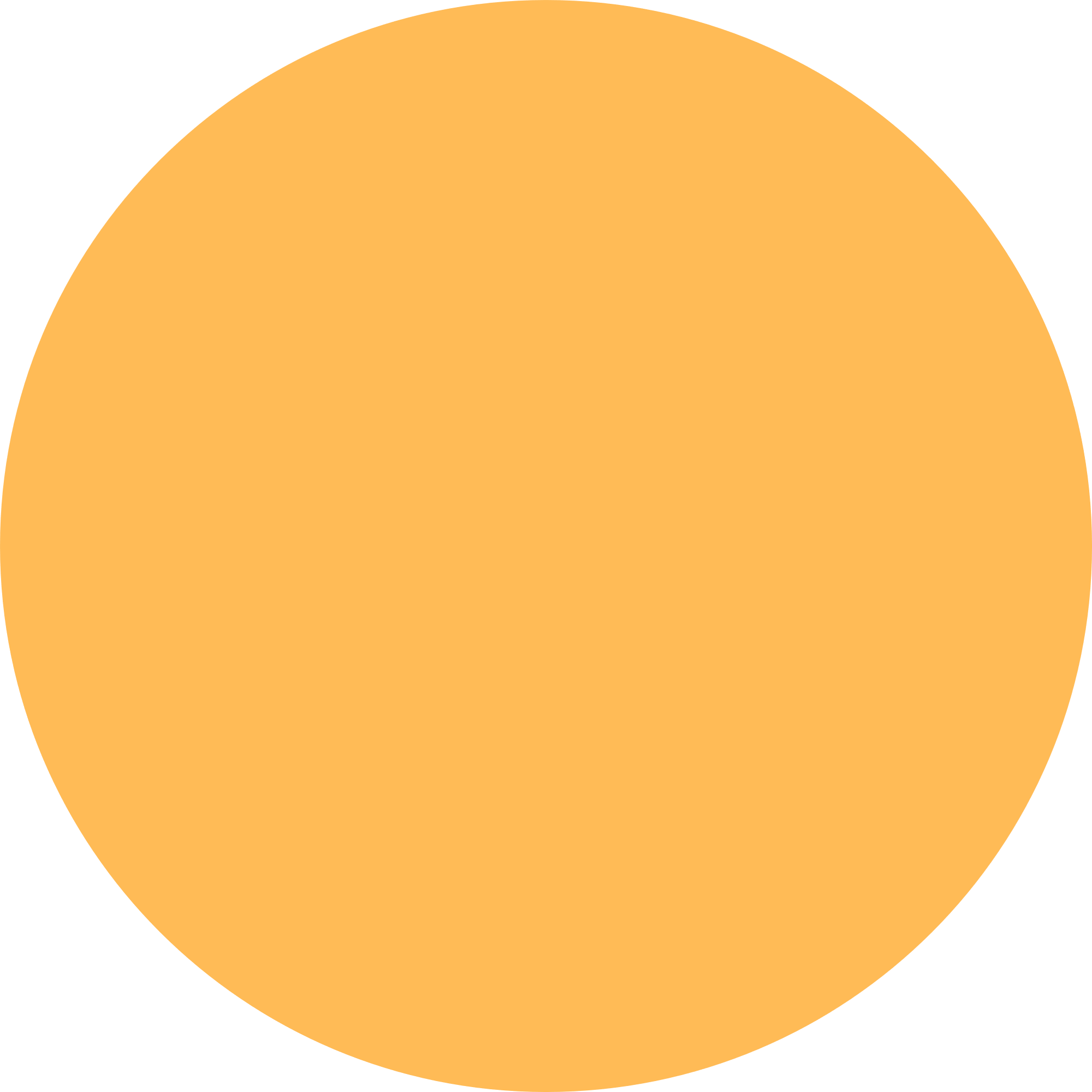 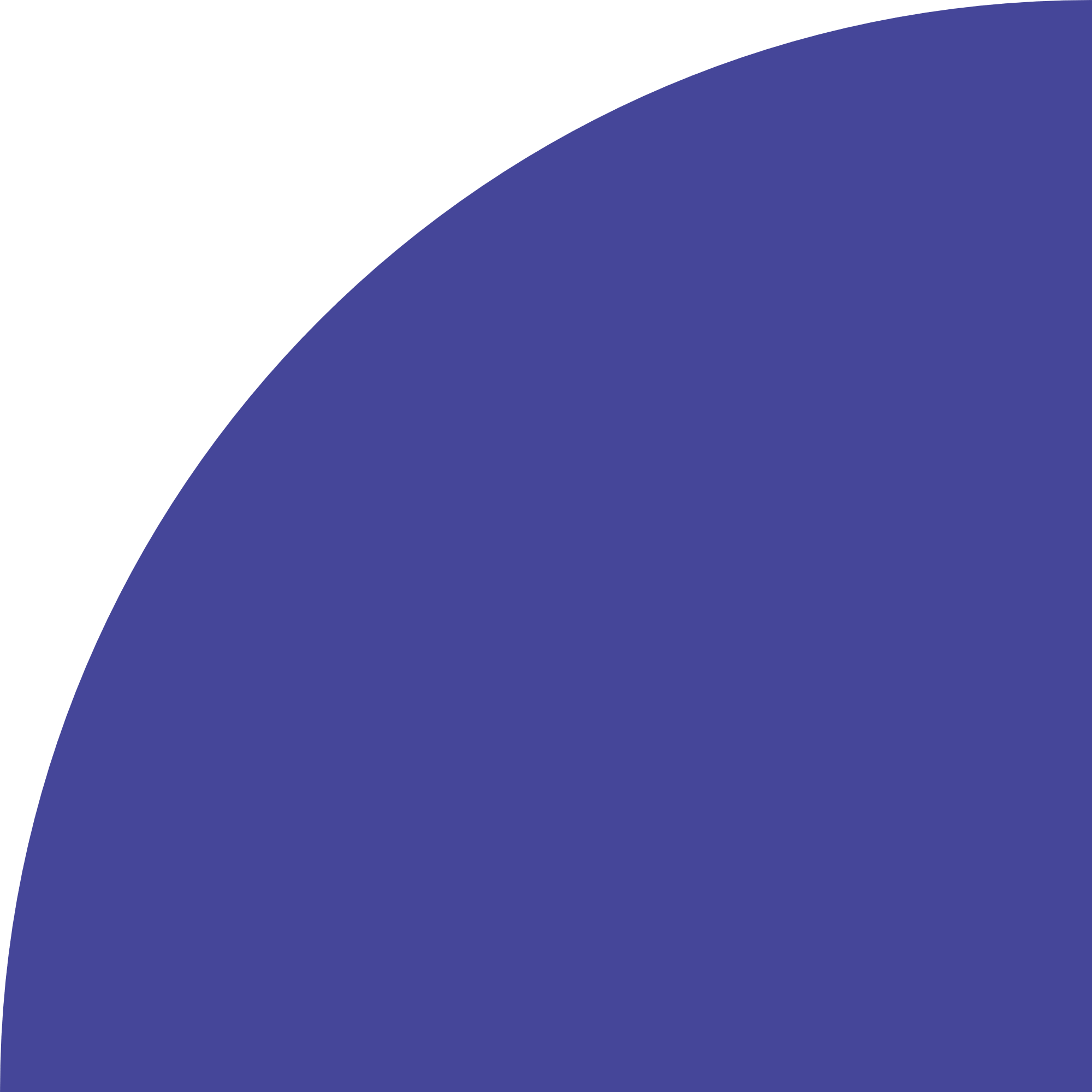 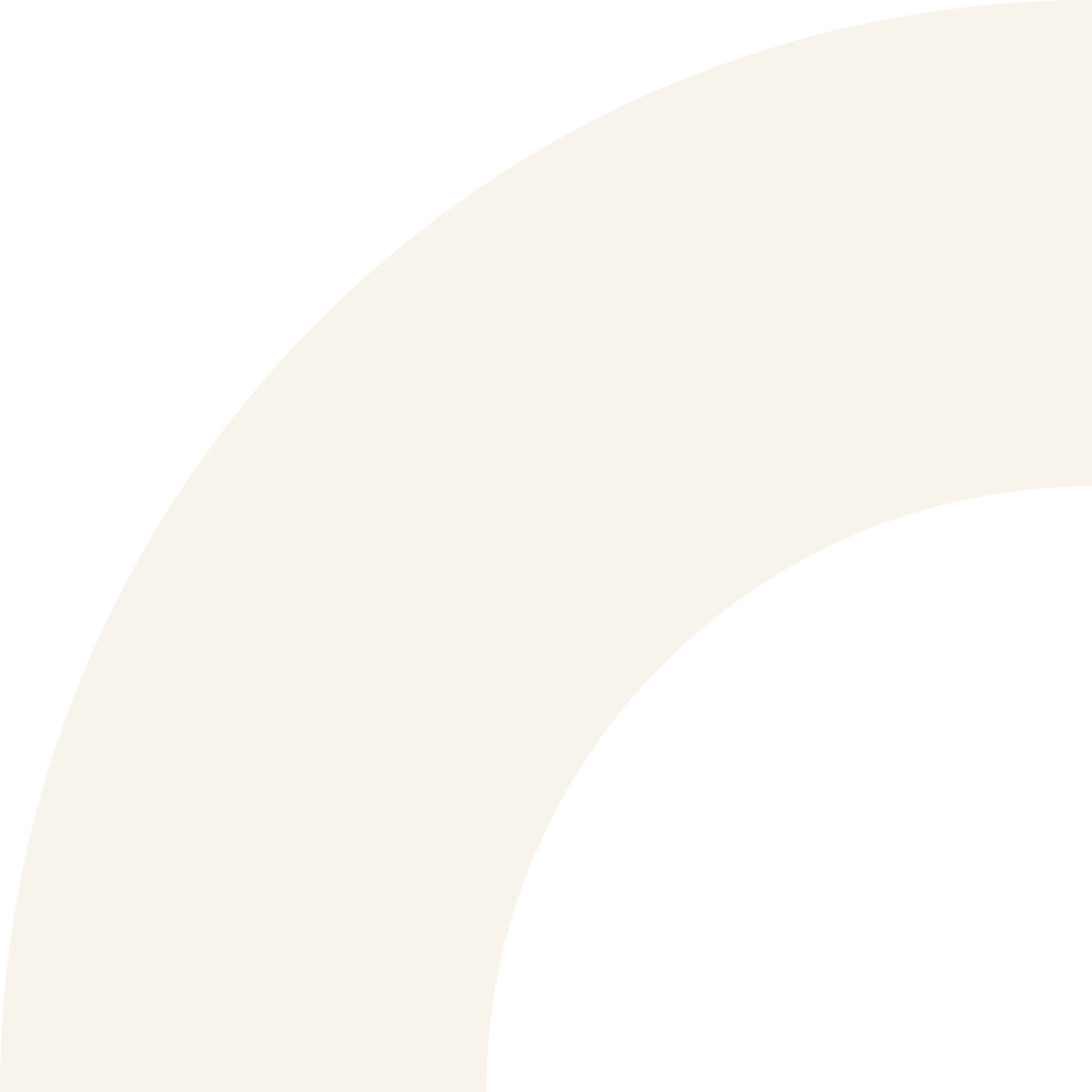 [Speaker Notes: Where a faculty/presenter has no relationships to disclose, indicate Not Applicable under Relationships with Financial Sponsors. 

Complete this slide for the primary presenter and ALL co-presenters if applicable.

Reminder: Disclosures made on your COI forms should match disclosures made on the COI slide.]
COI – Disclosure of Financial Support
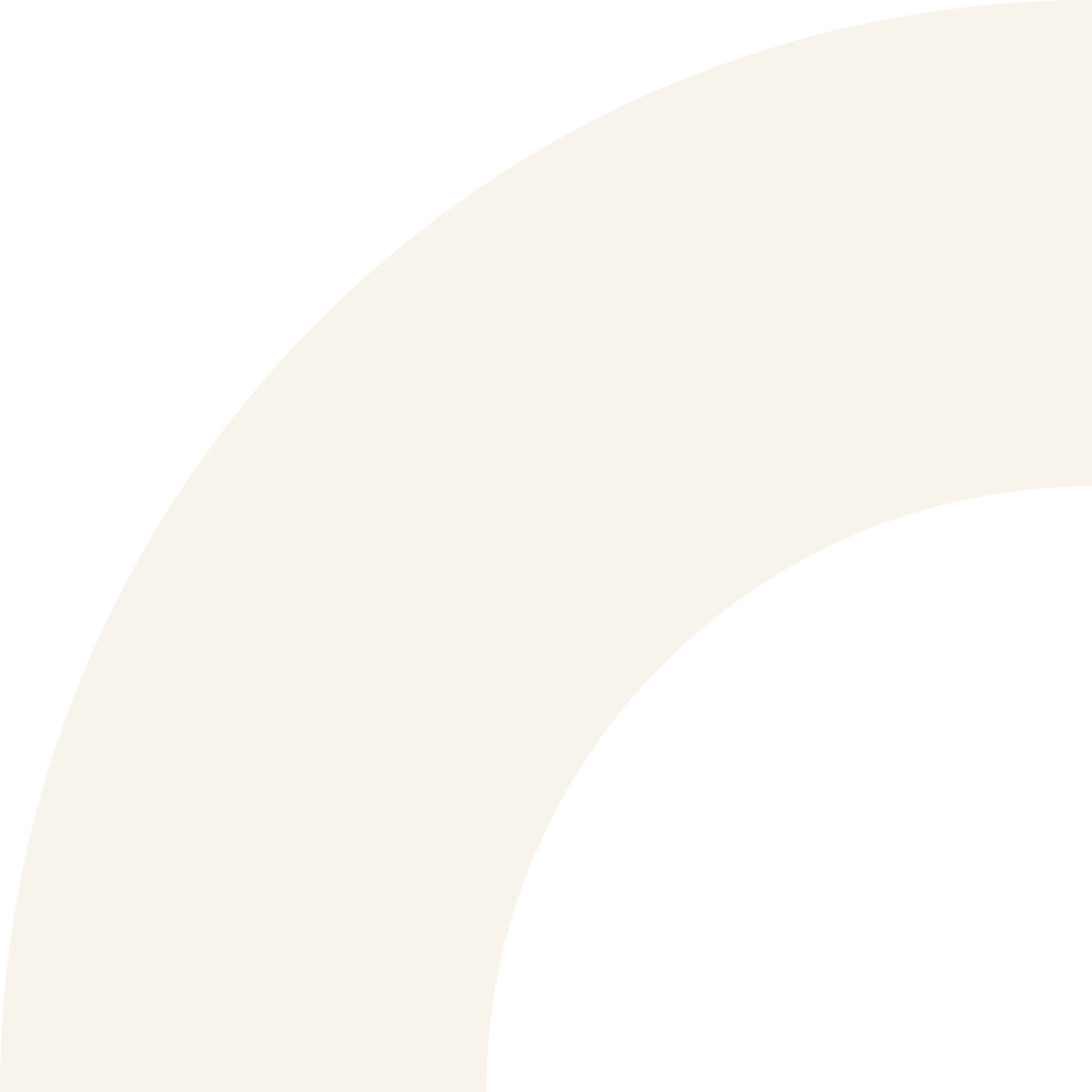 This program has not received financial support
DISCLOSURE OF FINANCIAL SUPPORT
This program  has not received any in-kind support
Potential for conflict(s) of interest:
•[None
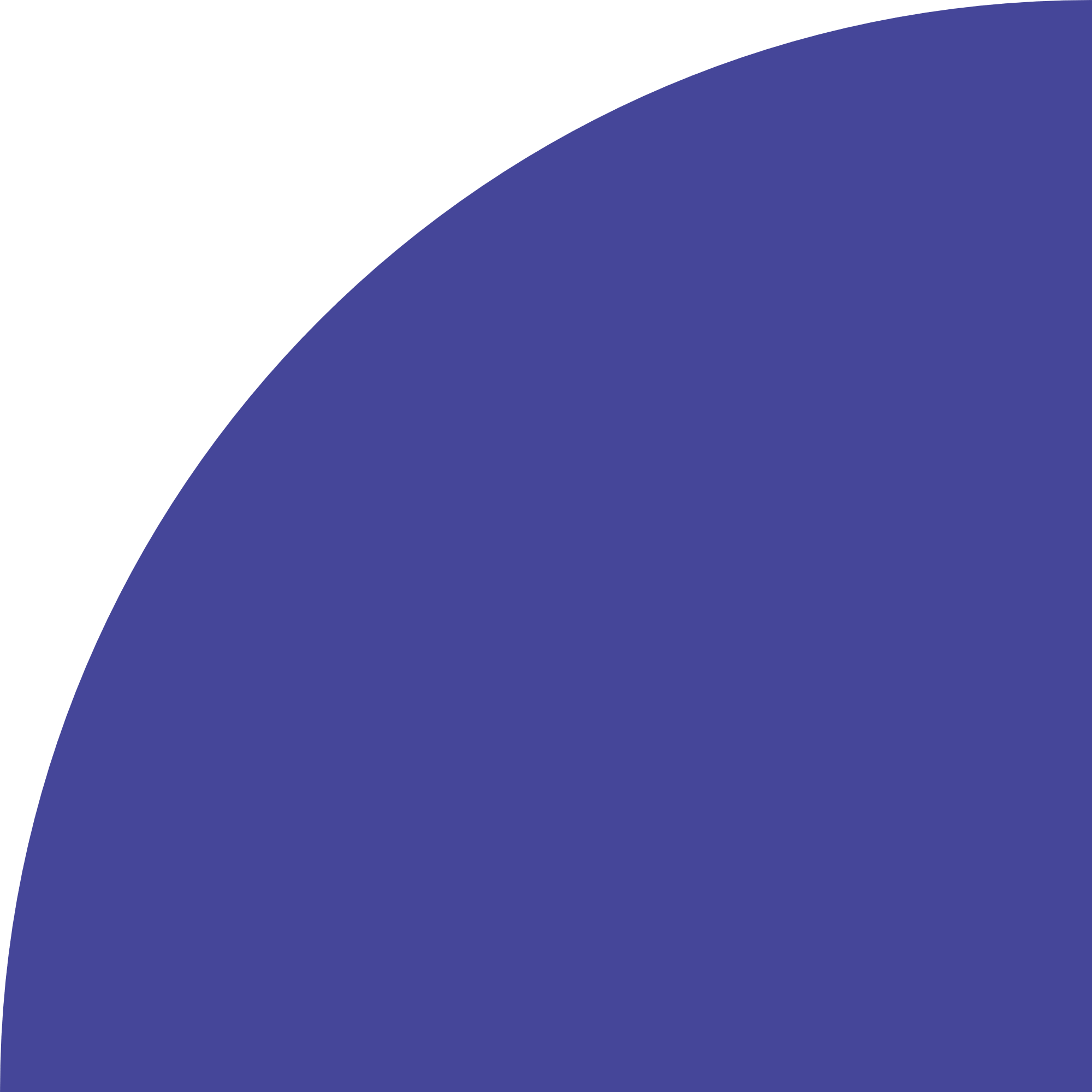 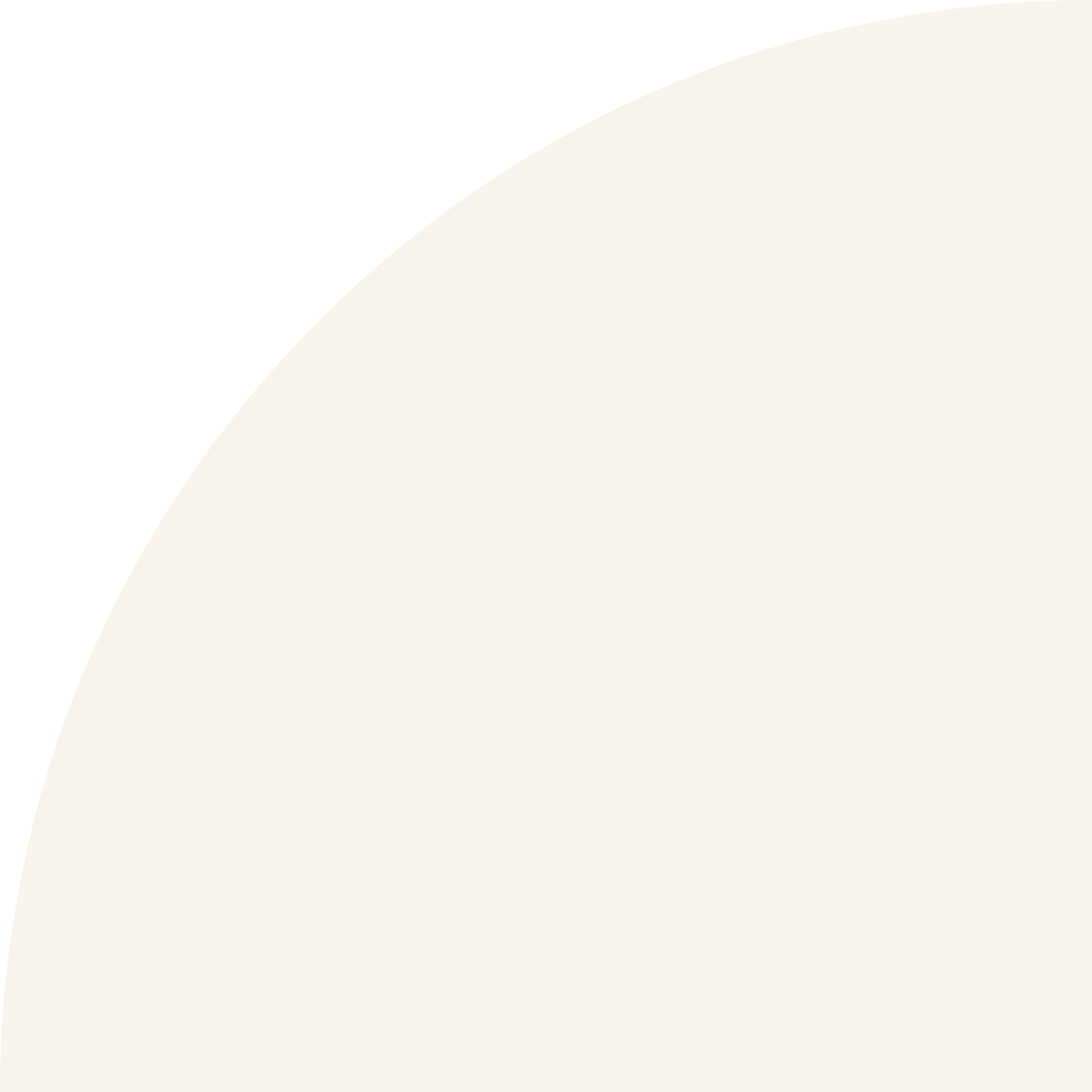 [Speaker Notes: Where a program has received no external financial support (e.g., monies for food, logistics assistance such as registration, AV set-up, etc.), indicate No External Support.]
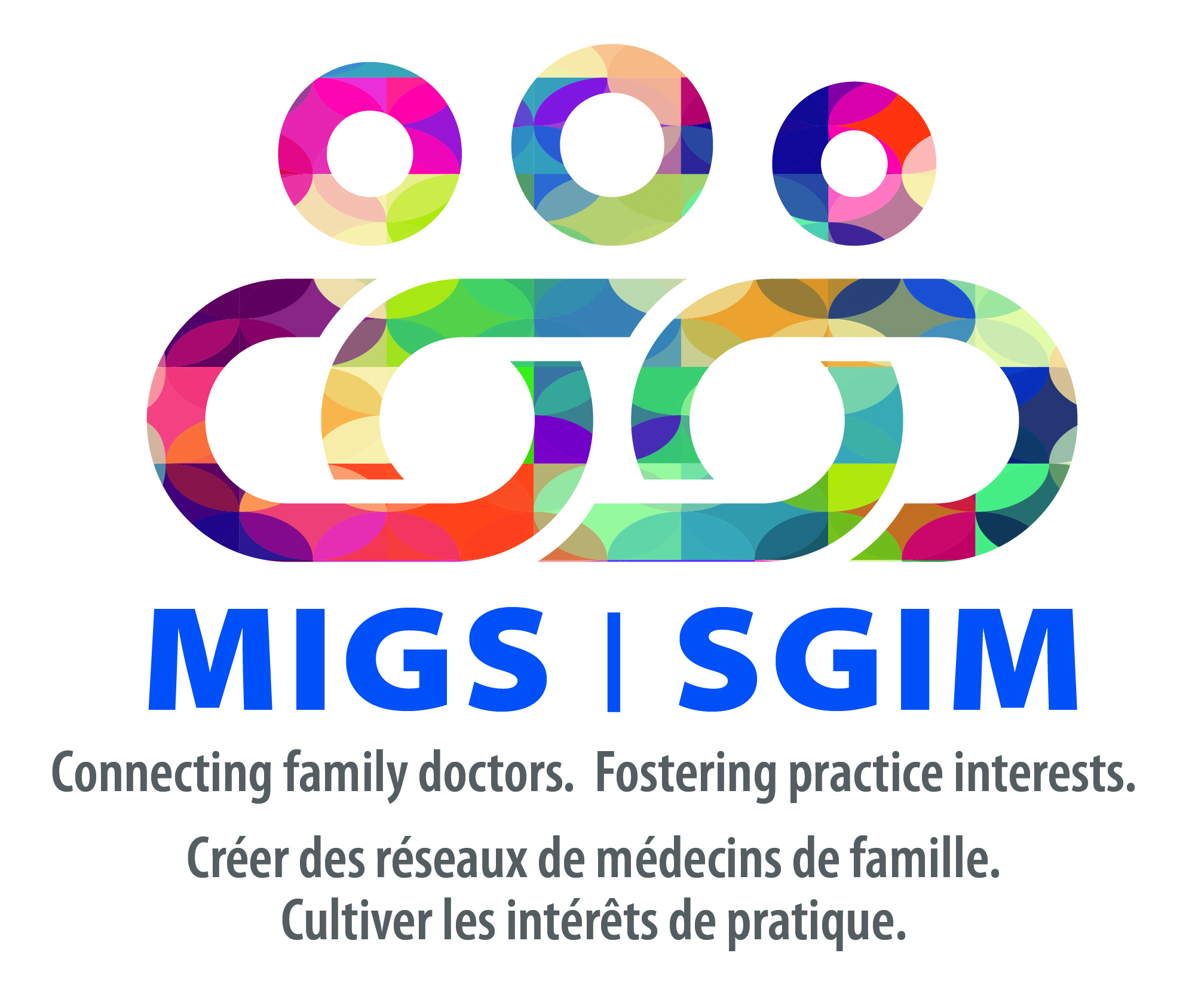 4
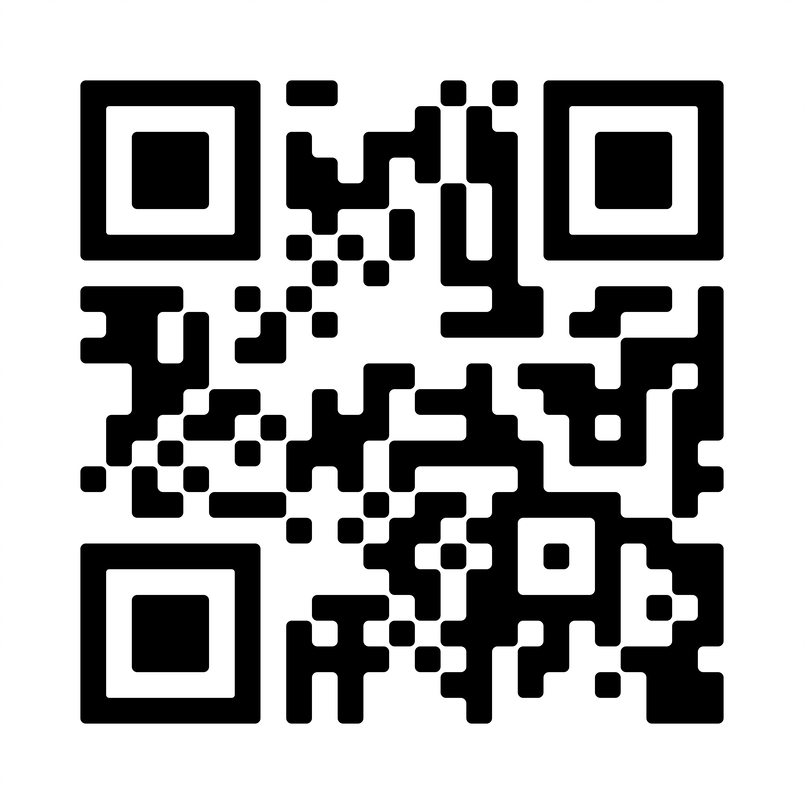 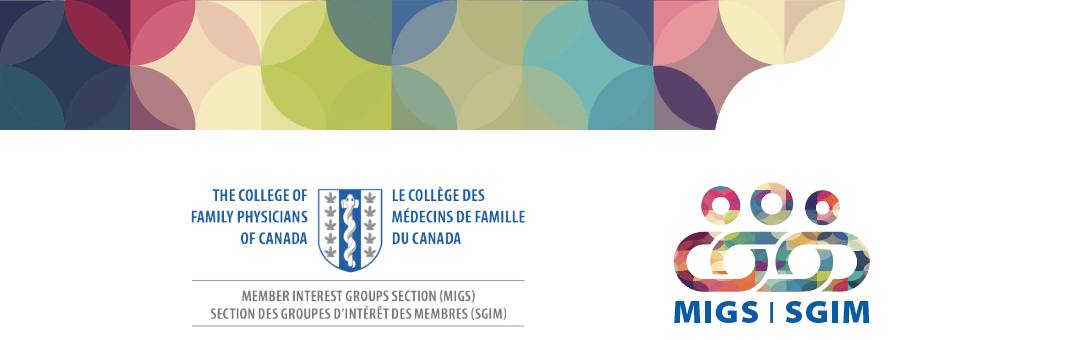 Learn more about MIGS at www.cfpc.ca/migs
MiGroups
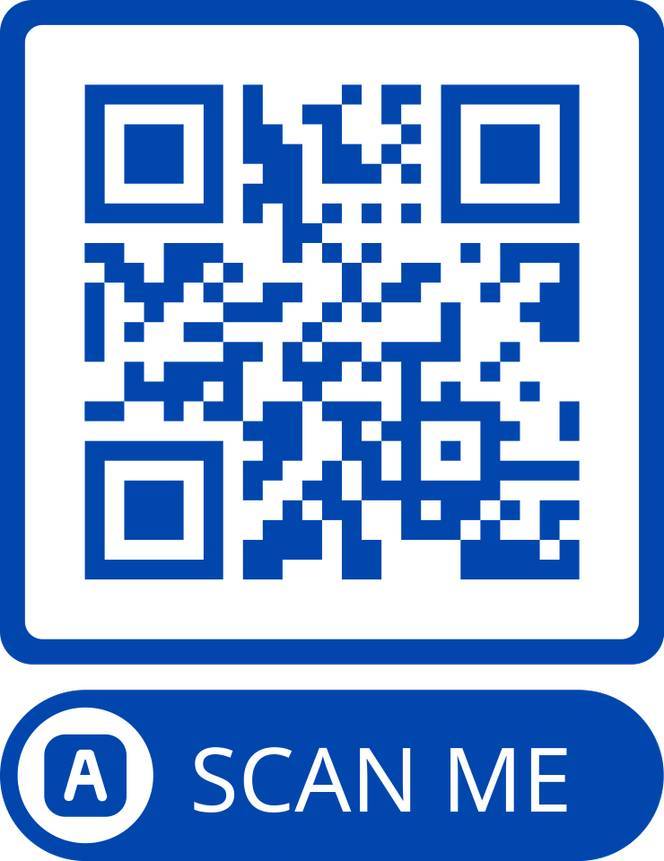 Join over 5,000 of your colleagues in one or more of the 21 virtual spaces.The app is available for both iOS and Android.
6
POLL QUESTION #1What challenges do you face managing DM in the hospital?Slido.com #3476452
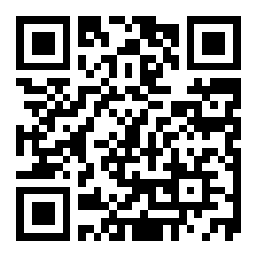 CASE # 1
60 y/o male
PMHx includes DM2, HTN, and CKD
Meds include Perendopril, Metformin 850 mg BiD, Semiglutide, and HCTZ
2 days of nausea, vomiting and diarrhea
HR 110, BP 110/60
Cr 180, urea 18, K+ 5.9
CASE #2
72 y/o female
PMHx includes DM2, HTN, and breast cancer
Meds include insulin glargine 28 units qHS, insulin lispro 4 units AC meals, and amlodipine
3 days of H/A and right sided weakness
CT shows solitary left-sided brain metastasis 
Started on dexamethasone
CASE #3
75 y/o male
PMHx includes DM2, DLP, HTN and COPD
Meds include Metformin 500 mg TiD, Empagliflizin 10 mg Ramipril, Atorvastatin, and Tiotropium
3 days of cough, chills, yellow sputum and SOB
RR 28, oxygen saturation 88%
CXR shows RLL infiltrate
Cr 130, WBC 14, lactate 6.3
LEARNING OBJECTIVES
At the end of this session, you will be able to determine the appropriate goals of care with respect to diabetes in the in-patient setting
At the end of this session, you will be able to safely and effectively achieve glucose targets, with particular emphasis on the prescription of sliding scales
At the end of this session, you will be Identify the challenges and pitfalls  of managing diabetes in the hospital setting
Outline
Background and Glycemic Targets
Factors Affecting Glucose 
Review of medications
Co-morbid conditions
Approach to Management
Sliding Scale Insulin
Steroids
Tips and pitfalls
D/C planning
Take home messages
In-hospital Hyperglycemia is Common
Approximately 1/3 of in-patients have been found to have hyperglycemia

Many have pre-existing diabetes prior to admission
Hyperglycemia
Adverse Effects of Hyperglycemia
Hyperglycemia
Increases risks of postoperative infections and  delirium
Increased renal dysfunction and renal allograft rejection in transplant
Prolonged hospital stay, resource utilization
Hyperglycemia and Acute Illness
Inzucchi SE. NEJM 2006;355;1903
[Speaker Notes: Script: Acute illness results in a number of physiologic changes (e.g., increases in circulating concentrations of stress hormones) or therapeutic choices (e.g., glucocorticoid use) that can exacerbate hyperglycemia. Hyperglycemia, in turn, causes physiologic changes that can exacerbate acute illness, such as decreased immunefunction and increased oxidative stress. This leads to a vicious cycle of worsening illness and poor glucose control.]
POLL QUESTION #2What is the target for AC glucose in non-critically ill patientSlido.com #3476452
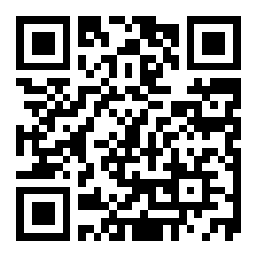 In-Hospital Management of Diabetes
Diabetes Canada Clinical Practice Guideline Committee
Malcom et al
Can J Diabetes 42 (2018) S115-S123
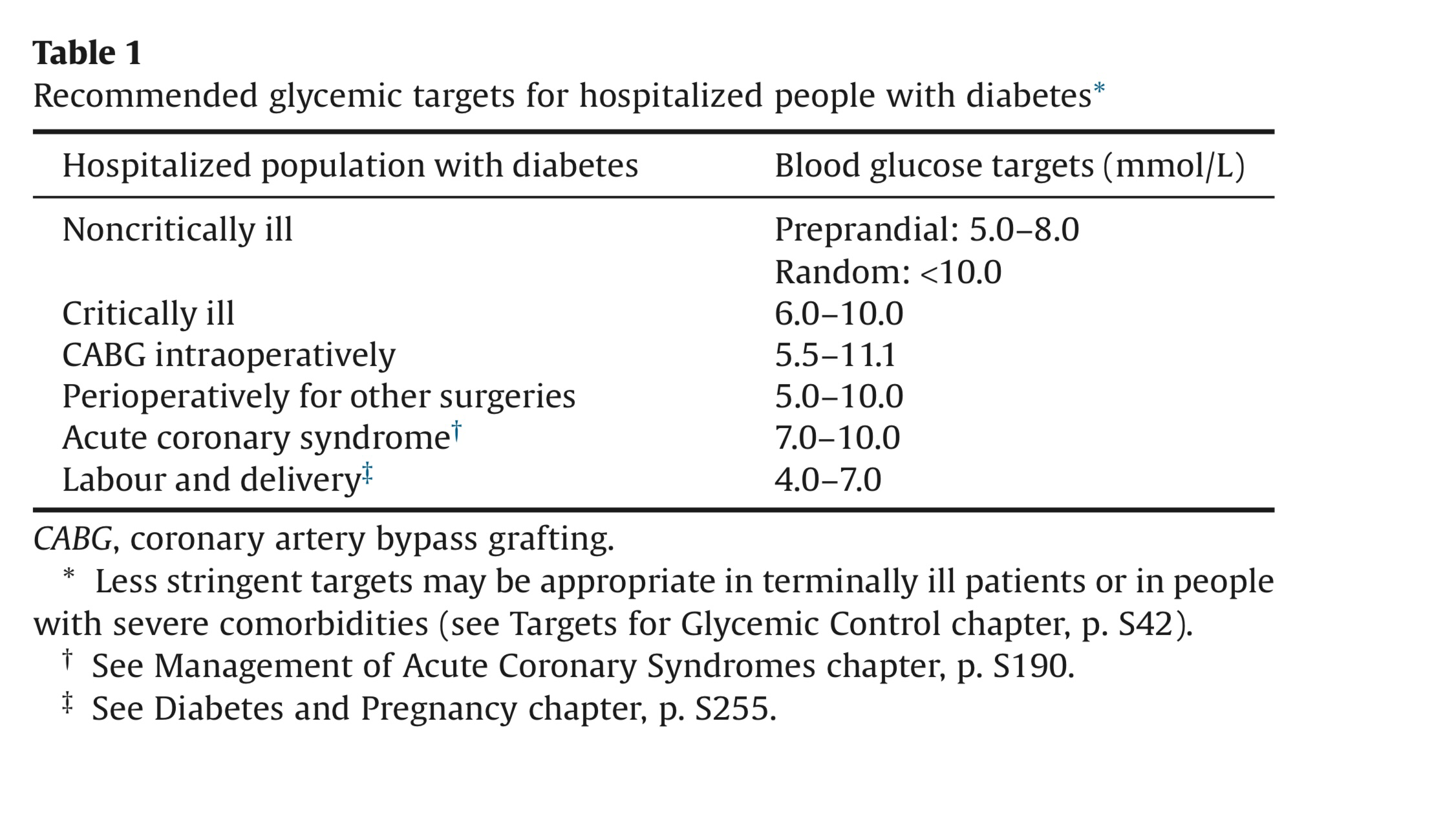 American Diabetes Association
Insulin therapy should be initiated for treatment of persistent hyperglycemia starting at a threshold 180 mg/dL (10.0 mmol/L) (checked on two occasions). 
Once insulin therapy is started, a target glucose range of 140–180 mg/dL (7.8–10.0 mmol/L) is recommended for the majority of critically ill and noncritically ill patients.
FACTORS INFLUENCING GLYCEMIC CONTROL
Diet (                 )
Mobility/Exercise
Timing of medication(s)
Acute illness
IV (D5W)
Artificial feeding (TPN)
Medications
Co-morbidities (renal failure, liver failure)
MEDICATIONSCanadian Diabetes Association
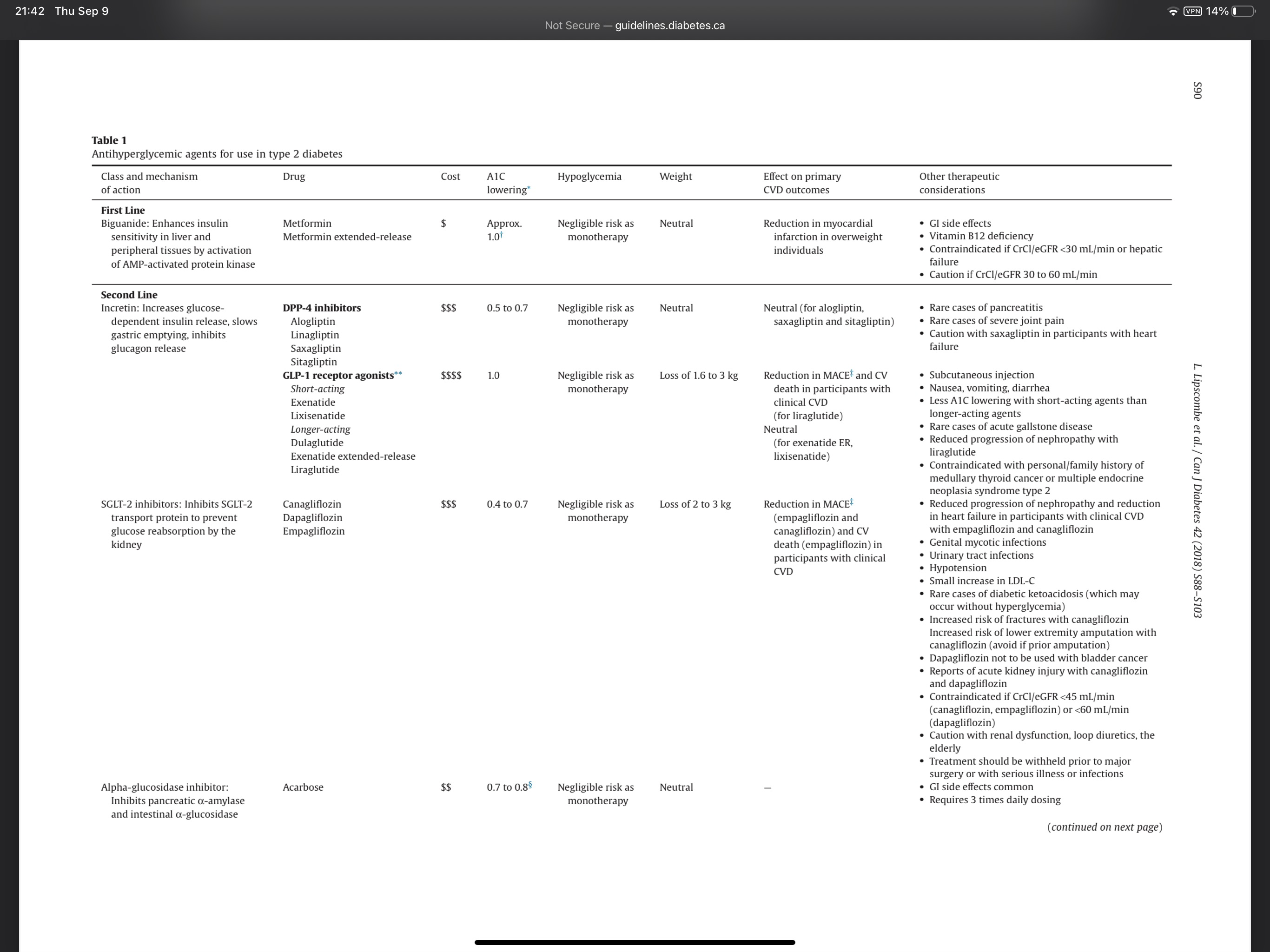 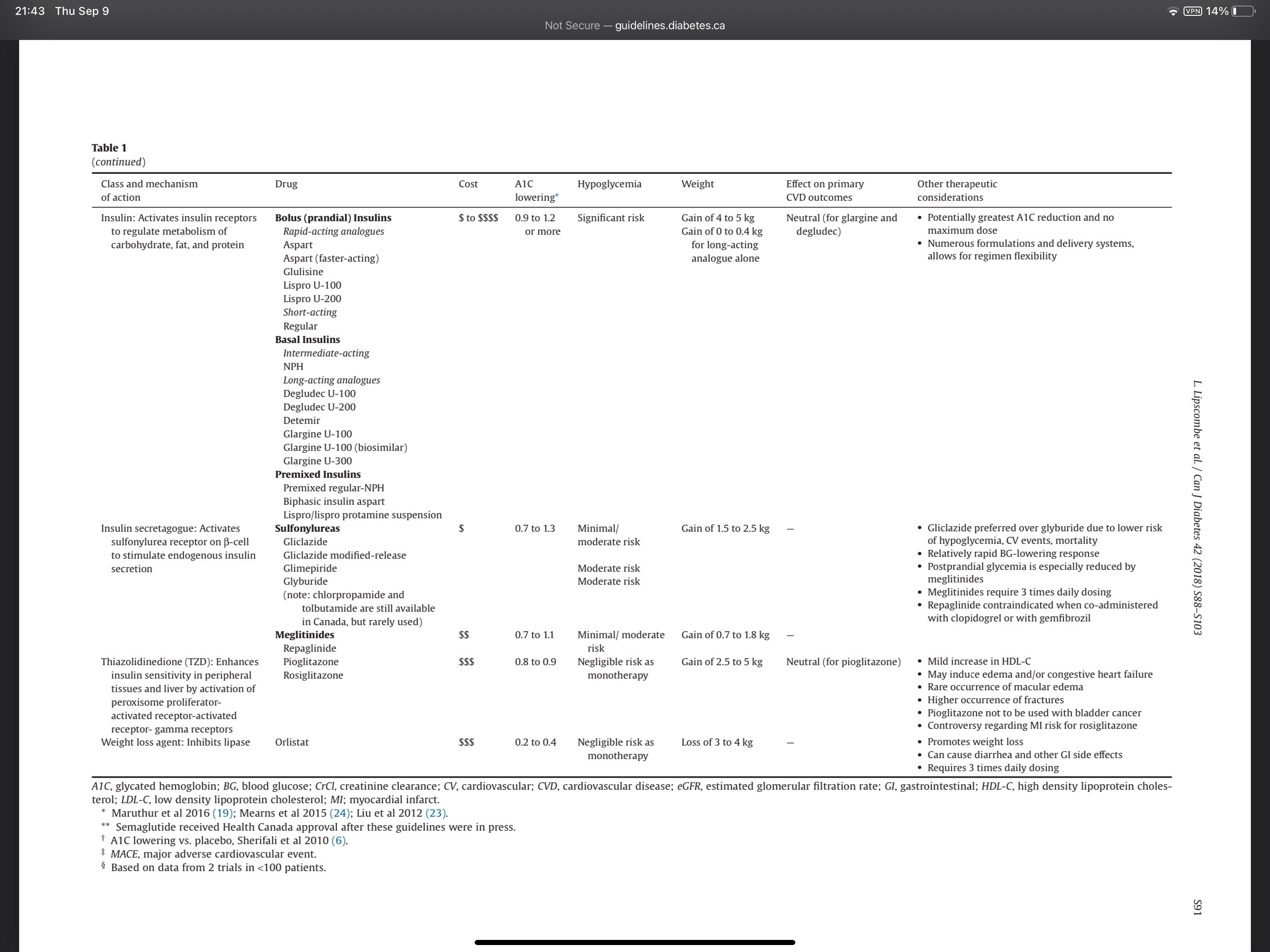 POLL QUESTION #3Which Medication is Safest in the Hospital Setting?Slido.com #3476452
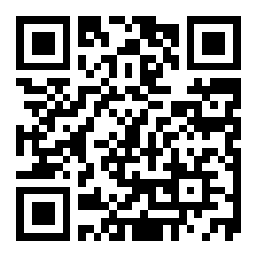 Metformin
First line in Type 2 Diabetes, but little evidence in hospital setting
 Lactic Acidosis main concern
Liver disease; hold
Renal Failure (CrCL<30, or 30-60 and conditions associated with hypoperfusion/hypoxemia); hold or adjust dose
Acute and/or unstable CHF; hold
IV contrast: Hold before and 48hr post
(Sodium-glucose Cotransporter-2) SGLT2 Inhibitors
Have been associated with DKA (euDKA); acute illness, alcohol intake, reduced insulin dose
Definitely associated with hypotension
Risk of UTIs and genital infections
Consider holding while in Hospital, especially if acutely ill
(Dipeptidyl peptidase-4) DPP-4  Inhibitors
Seems to be the safest choice in hospital
May lower the need for insulin (“Oral antidiabetes agents for the management of inpatient hyperglycaemia: so far, yet so close,”, Koufakis et al   Diabetic Medicine May 2020
Secretagogues
Sulfonylureas (e.g. Glyburide, Gliclazide) associated with high risk of (prolonged) hypoglycaemia, so should be avoided in most cases
Non –Sulfonylureas (Repaglinide) can be considered due to their short half-life
CO-MORBID CONDITIONS
Renal Failure
Diabetic patients at risk, even if not previously known RF
Common complication of acute medical illnesses
Increases risk of hypoglycaemia and acidosis
Closely monitor renal function, reassess management (diabetes meds, other nephrotoxic medications, etc)
Liver Disease
Metformin and lactic acidosis
Risk of hypoglycemia (hepatic gluconeogenesis)
Concomitant pancreatic dysfunction (exocrine and endocrine)
MANAGEMENT
Approach to Management
Complete Hx, including dietary history, home values (if available), medications, diabetic complications (RF)
Labs, including Urea, Cr, K+, and HgB A1C
Determine goals of glycemic control ("tight" vs relaxed, short term vs long term)
Evaluate and anticipate impact of acute illness(es) on glucose control and choice of medication
Avoid hypoglycemia (protocol)
Management (cont’d)
Diabetic diet
Accuchecks (frequency and duration individualized)
Determine which currently prescribed medications (if any) are appropriate to continue (including insulin)
Reassess management as clinical situation changes
Sliding Scale Insulin (SSI)
SADMANS
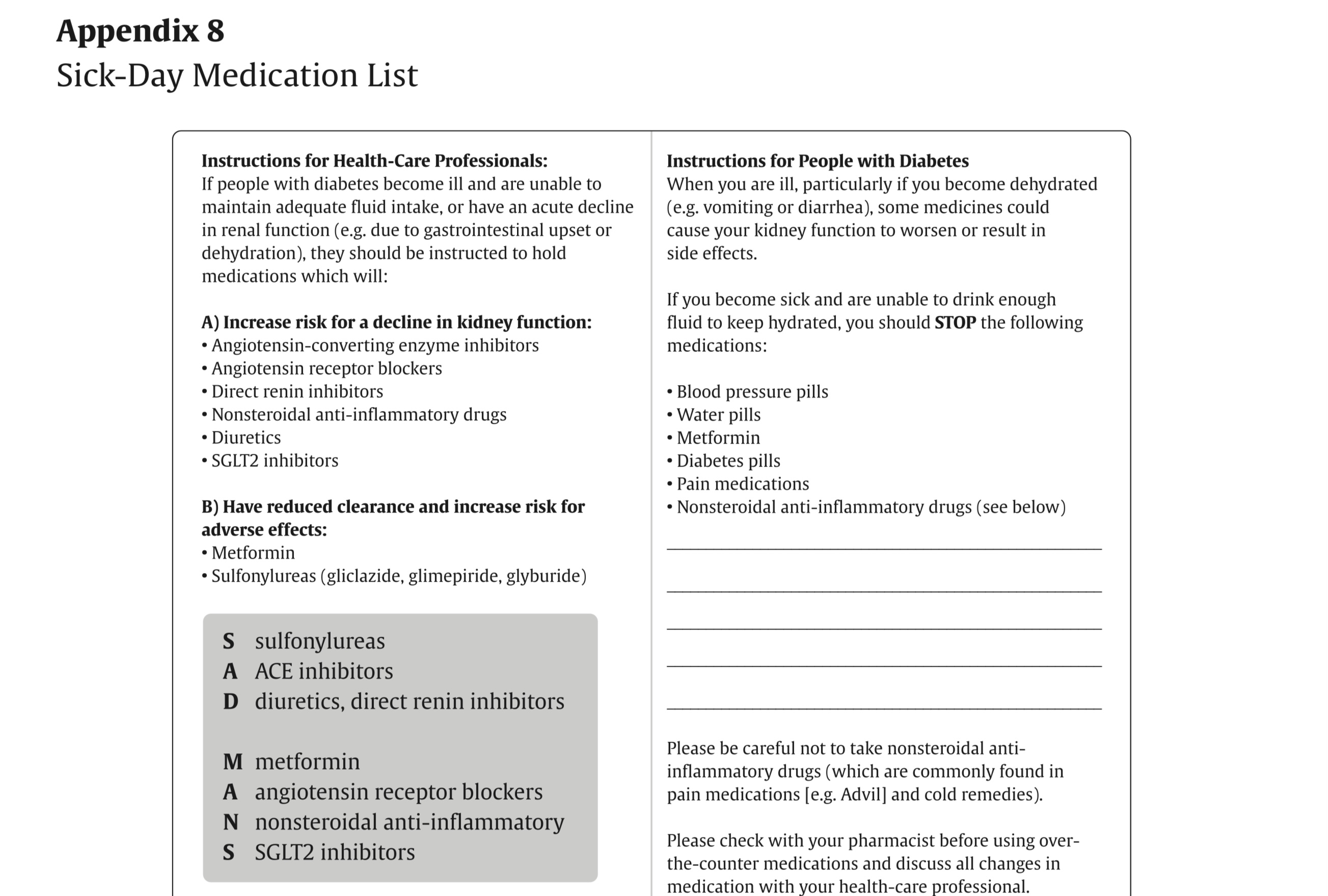 Sliding Scale Insulin (SSI)
POLL QUESTION #4Is Sliding Scale Insulin Alone Recommended?Slido.com #3476452
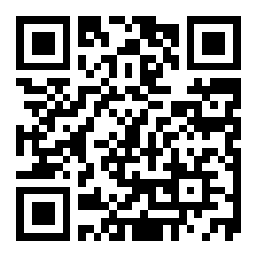 Short-acting insulin (Lispro, AKA Humolog)
Often QiD, but increased risk of hypoglycemia overnight
Alternative is  TiD AC meals, +/-  ½ dose at HS
Both CDA and ADA recommend against using sliding scale alone..however, recent data may support its use
Reactive as opposed to pro-active 
Preferred approach is basal-bolus or basal-correction, if control sub-optimal
American Diabetes Association
16.7 An insulin regimen with basal, prandial, and correction components is the preferred treatment for non–critically ill hospitalized patients with good nutritional intake. A
16.8 Use of only a sliding scale insulin regimen in the inpatient hospital setting is strongly discouraged. A
INDICATIONS
On home insulin
NPO
Variable PO intake
Acutely ill
Peri-operative
Co-morbities, especially liver disease, renal failure
Use of steroids
INDICATIONS
On multiple PO medications
Holding usual PO medications
Glucose above target
Sliding Scale Alone
Queale WS. et al. Arch Int Med 1997;157
6.0
Sliding Scale Insulin Alone Results in Variable Glucose Control
16.5
What do you do?
BG  (mmol/L)
What do you do?
+6 U
+4 U
14.0
Sliding Scale alone
10.0
6.0
4.0
What do you do?
What do you do?
0 U
0 U
3.0
Breakfast
Lunch
Dinner
Bedtime
Bolus insulin QID
QID: four times daily; SSI: sliding-scale insulin; BG: blood glucose
6.0
BASAL + BOLUS + CORRECTION Results in Smoother Glycemic Control
6+2 U
Correctional Insulin AC meals
What do you do?
12.0
10.0
6+0 U
What do you do?
What do you do?
6.0
6.0
What do you do?
4.0
18 U
6+0 U
Breakfast
Lunch
Dinner
Bedtime
Basal insulin
6U
6U
6U
ROUTINE Bolus insulin
Routine Basal
Sliding Scales
I begin with basic sliding scale, and review the glycemic readings
I tend to use wider range at bottom end

Adjust the scale according to readings:
         if glu 10.1-13     2 units
                   13.1-16      4 units
                   16.1-20     6  units
                   18.1-22     8 units
                   22.1-26     10 units
                   > 26           12 units
Next step(s) depend on anticipated duration of the need for the sliding scale
I don’t necessarily include “call MD”
APPROACH TO PRESCRIBING BASAL/BOLUS
1) Based on sliding insulin patient is receiving; divide half-half basal and bolus 
2) Estimate based on weight
Sliding Scales
AC breakfast        12              4 units
AC Lunch               20              10 units
AC supper              18              10 units
HS                             16               8 units

Total amount of insulin is 32 units 
Can start with 20 basal (e.g. Degludec) and 8 bolus TiD
INSULIN DOSING
Glucose Management in Hospitalized Patient
CHARLES KODNER, MD; LAURIE ANDERSON, MD; and KATHERINE POHLGEERS, MD, University of Louisville School of Medicine, Louisville, Kentucky
Am Fam Physician. 2017 Nov 15;96(10):648-654.
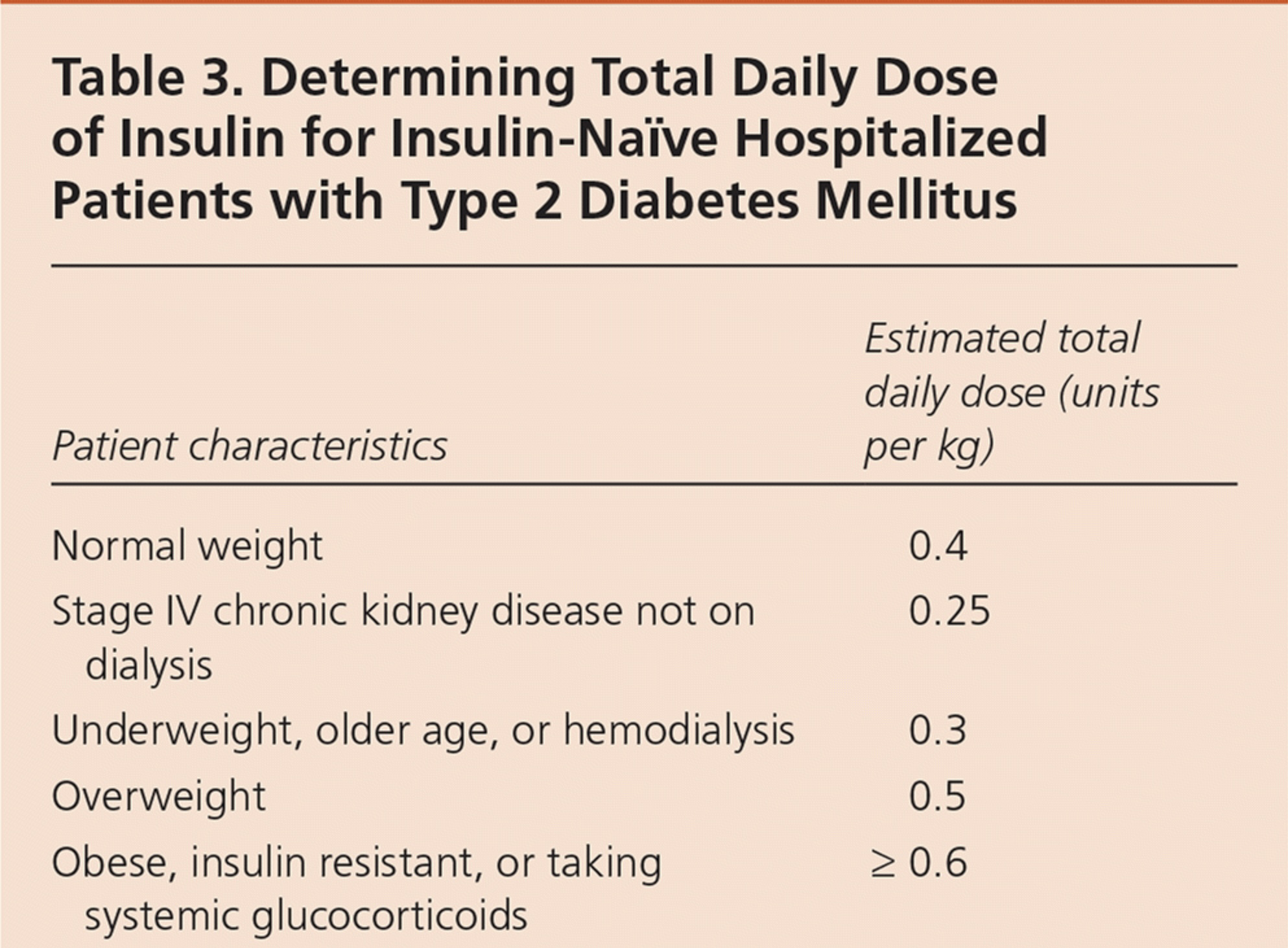 POLL QUESTION #5Which factor(s) determine who will likely require bolus or basal-bolus with SSI?Slido.com #3476452
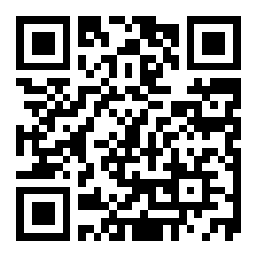 Inpatient Glycemic Control With Sliding Scale Insulin in Noncritical Patients With Type 2 Diabetes: Who Can Slide?
J. Hosp. Med. 2021 August;16(8):462-468
Migdal et al
The Study
Retrospective review of charts: 25, 813, and 8,095 (31.4%) treated with Sliding Scale Insulin (SSI) alone (no basal)
Excluded patients receiving non-insulin treatments
Primary outcome was proportion of patients with glucose between 70-180 mg/dl (4-10) without hypo
Main determining factor was baseline glucose and HgB A1C
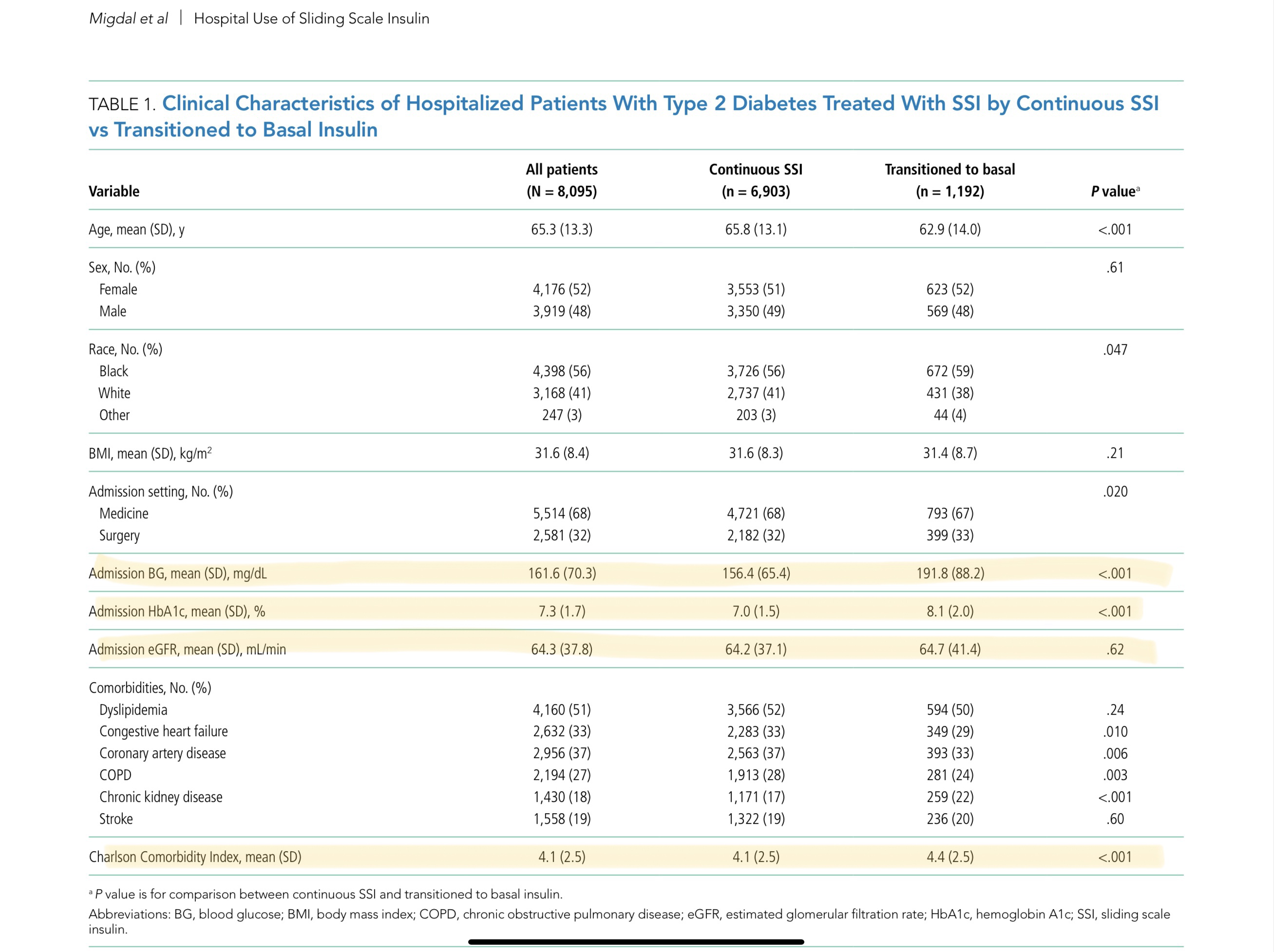 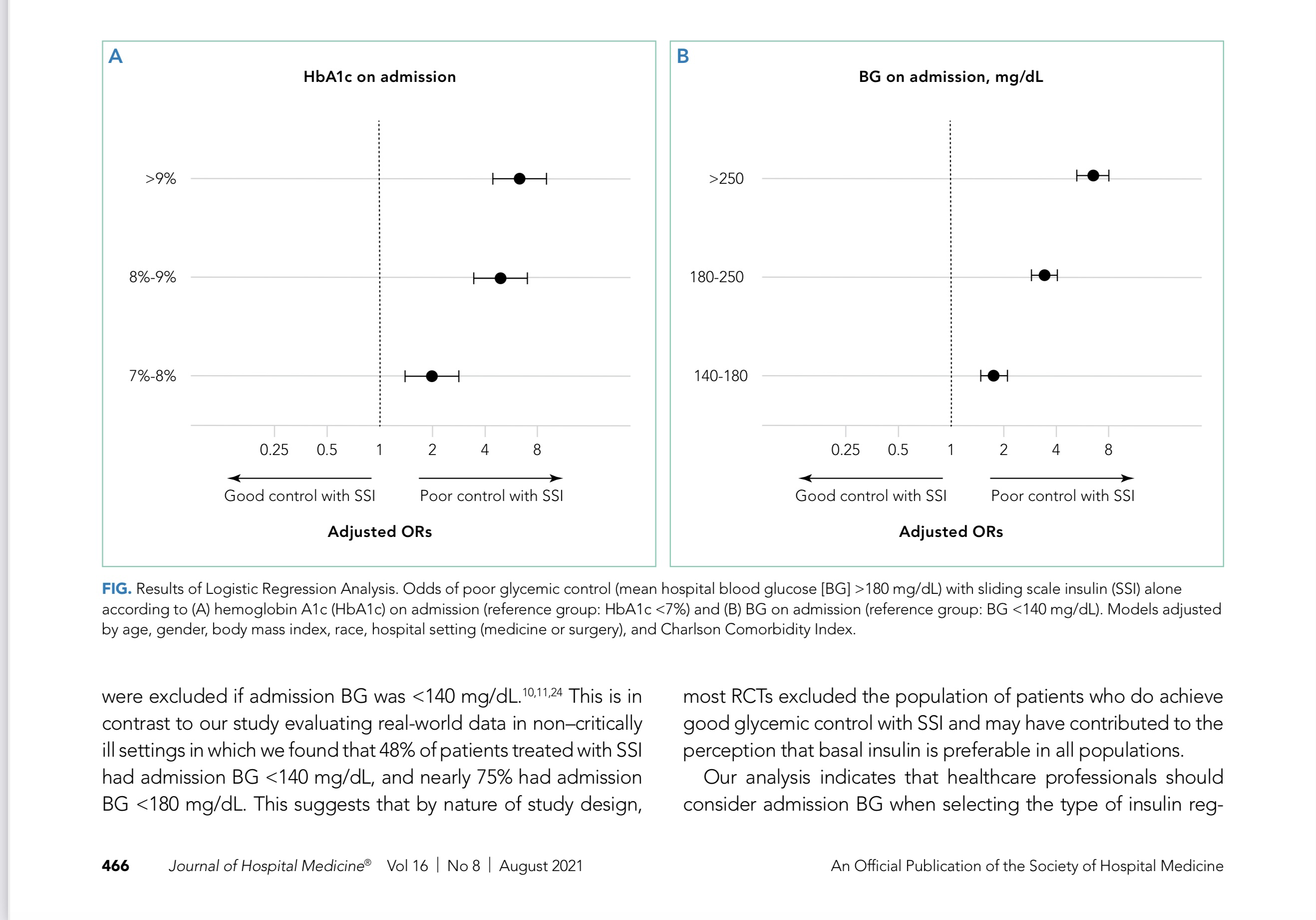 Inpatient Notes: How We Treat Hyperglycemia in the HospitalFrancisco J. Pasquel, MD, MPH; and Guillermo E. Umpierrez, MD, CDE
Annals of Internal Medicine • Vol. 174 No. 8 • August 2021
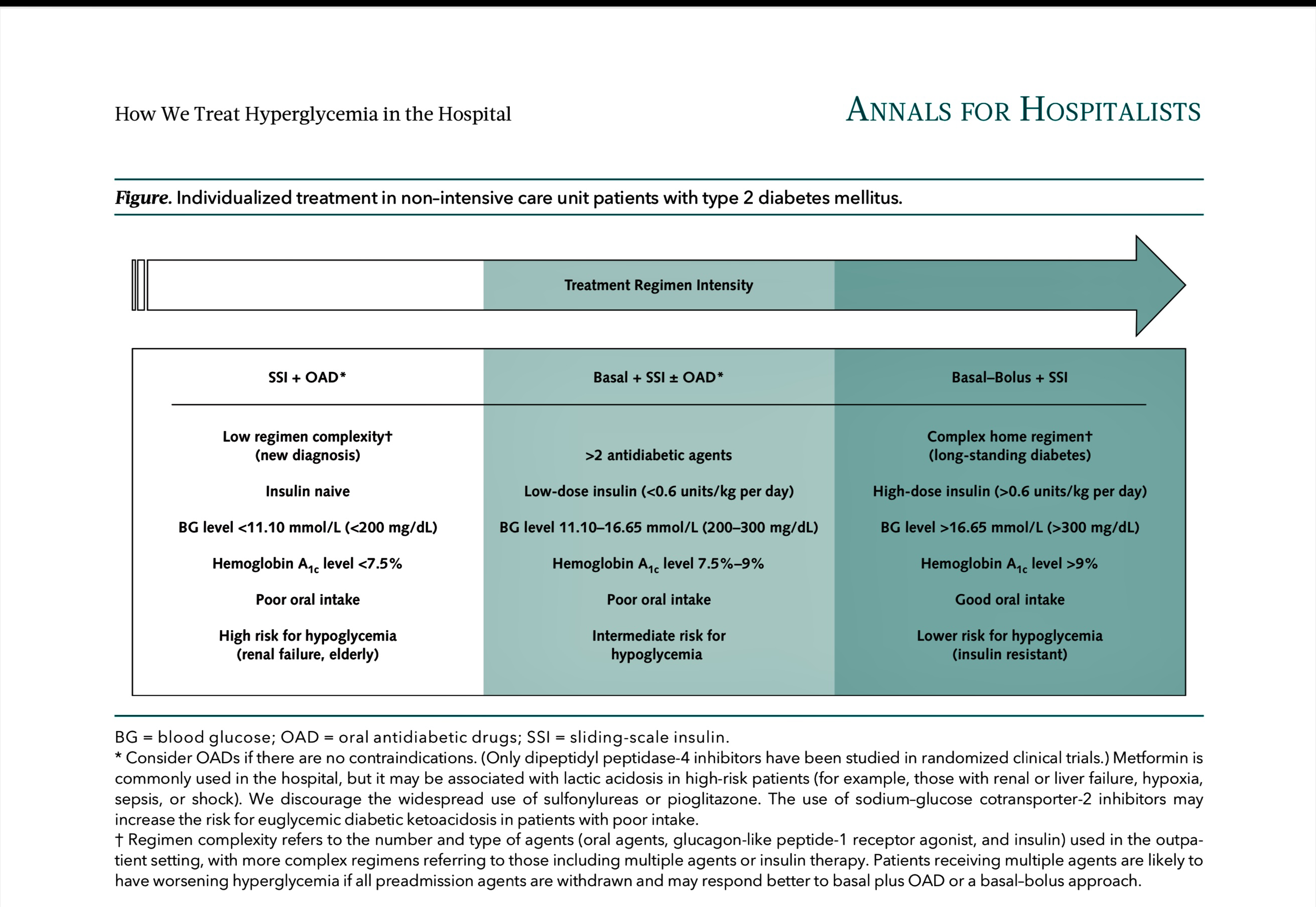 Endocrine Society Clinical Practice GuidelineThe Journal of Clinical Endocrinology & Metabolism, 2022, 107, 2101–2128
Recommendation 7.1 and 7.2
In most adult patients with hyperglycemia (with or without known type 2 diabetes (T2D)) hospitalized for a noncritical illness, we suggest that scheduled insulin therapy be used instead of noninsulin therapies for glycemic management
In select adult patients with mild hyperglycemia and type 2 diabetes (T2D) hospitalized for a noncritical illness, we sug­gest using either dipeptidyl peptidase-4 inhibitor (DPP4i) with correction insulin or scheduled insulin therapy.
Endocrine Society Clinical Practice Guideline
Recommendation 10.2 
In adults with diabetes treated with diet or noninsulin diabetes medications prior to admission, we suggest initial therapy with correctional insulin or scheduled insulin therapy to main­tain glucose targets in the range of 100 to 180 mg/dL (5.6 to 10.0 mmol/L). 
For hospitalized adults started on correctional insulin alone and with persistent hyperglycemia [≥2 point­of-care blood glucose (POC-BG) measurements ≥ 180 mg/dL in a 24-hour period (≥10.0 mmol/L)], we suggest addition of scheduled insulin therapy. 
We suggest initiation of scheduled insulin therapy for patients with confirmed admission blood glucose (BG) ≥ 180 mg/dL (≥10.0 mmol/L).
IN SUMMARY
Sliding Scale Insulin (SSI) alone may be enough in some select patients
Those individuals with high A1C and/or high admission glucose more likely  to require a basal/bolus approach
Reasonable though to start with SSI alone in most patients, and transition to basal/bolus after 48 hours depending on clinical evolution
Patients on home insulin will need at least SSI with basal on admission; dose adjustment may be necessary
STEROIDS
Steroids
Variable effect on glycemic control
Can cause hyperglycemia in non-diabetics
Particular risk with Prednisone (peak effect at 8 hours)
Avoid HS insulin qD steroids
Caution when changing from IV to PO
Can use qD N or NPH in AM
TIPS AND PITFALLS
Helpful Tips
Ensure you know what the patient is actually taking, not just what they were prescribed
Review accuchecks early in the day BEFORE long acting insulins 
Include in your orders fixed time(s) to reassess sliding scales, accuchecks etc as a “forced” reminder
Err on the side of higher glucose values, especially if you anticipate a short term admission (minimize risk of hypoglycemia, improve patient comfort) 
Converting temporarily to short acting formulations (e.g. gliclazide)
Pitfalls
Not reviewing the actual glucose readings
Continuing accuchecks qid despite being in target range
Forgetting about IVs that continue unnecessarily
Not reassessing sliding scales if NPO, vomiting etc
Using metformin with IV contrast, especially cardiac caths
Not recognizing euDKA (SGLT2)
Complications associated with Acute Kidney Injury
Giving extra doses of short-acting insulin in between sliding scale
DISCHARGE PLANNING
In most situations, resume medications as prescribed at home
Dietary counselling/Pt education
Consider modifying treatment if clear evidence of sub-optimal baseline control (ideally in consultation with pt’s primary care provider)
May need to modify based on sequelae of hospitalization (e.g., new renal failure, new cardiac disease,new medications e.g. steroids)
Ensure safe and effective transition to patient’s primary health care provider(s)
CASE # 1
60 y/o male
PMHx includes DM2, HTN, and CKD
Meds include Perendopril, Metformin 850 mg BiD, Liraglutide and HCTZ
2 days of nausea, vomiting and diarrhea
HR 110, BP 110/60
Cr 180, urea 18, K+ 5.9
CASE #2
72 y/o female
PMHx includes DM2, HTN, and breast cancer
Meds include insulin glargine 28 units qHS, insulin lispro 4 units AC meals,  and amlodipine
3 days of H/A and right sided weakness
CT shows solitary left-sided brain metastasis 
Started on dexamethasone
CASE #3
75 y/o male
PMHx includes DM2, DLP, HTN and COPD
Meds include Metformin 500 mg TiD, Empagliflizin 10 mg,Ramipril, Atorvastatin, and Tiotropium
3 days of cough, chills, yellow sputum and SOB
RR 28, oxygen saturation 88%
CXR shows RLL infiltrate
Cr 130, WBC 14, lactatate 6.3
TAKE HOME MESSAGES
Endeavour to maintain patients within recommended glycemic range while avoiding hypoglycemia
Individualize use of SSI, adding basal +/- bolus as necessary (using baseline HgB A1C as a guide)
Reassess accuchecks, as well as other medications, on a regular basis, especially as the clinical situation evolves
Consider adding DPP-4 if not already taking
QUESTIONS?
Closing Slide
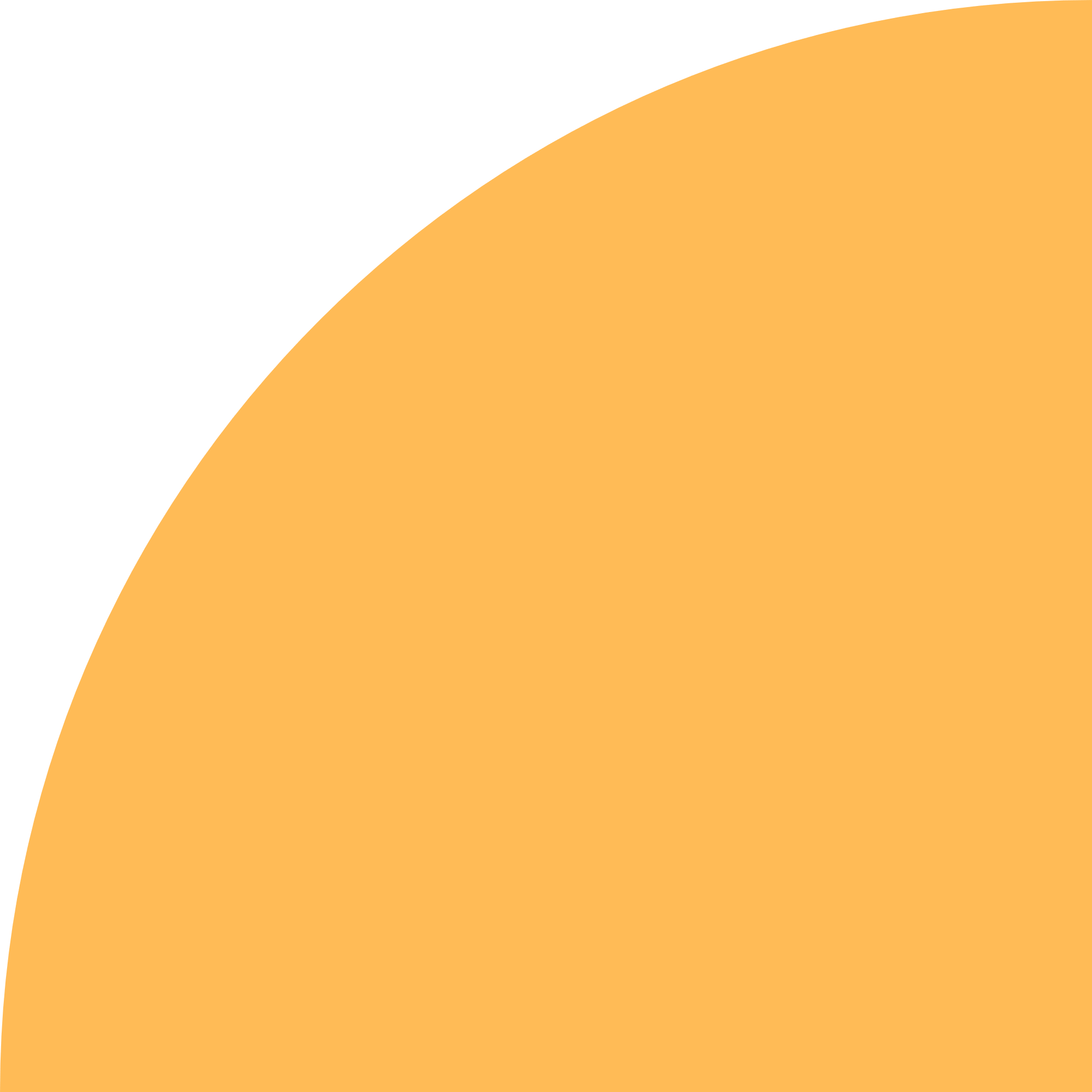 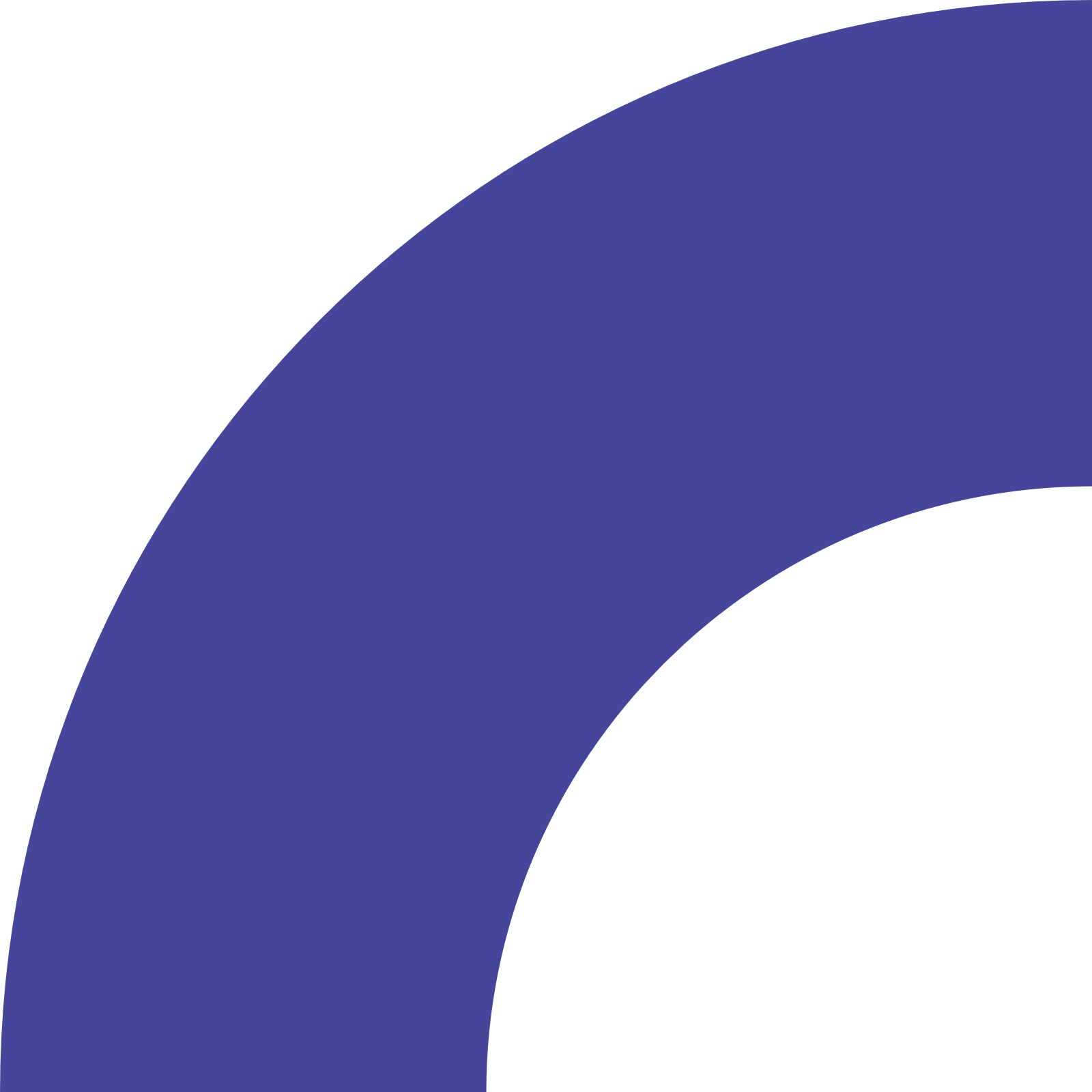 FamilyMedicineForum
Please fill out your session evaluation now!
@FamilyMedForum
Click this button in the agenda!
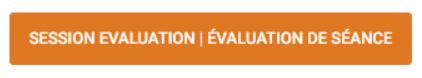 FamilyMedForum
#myfmf
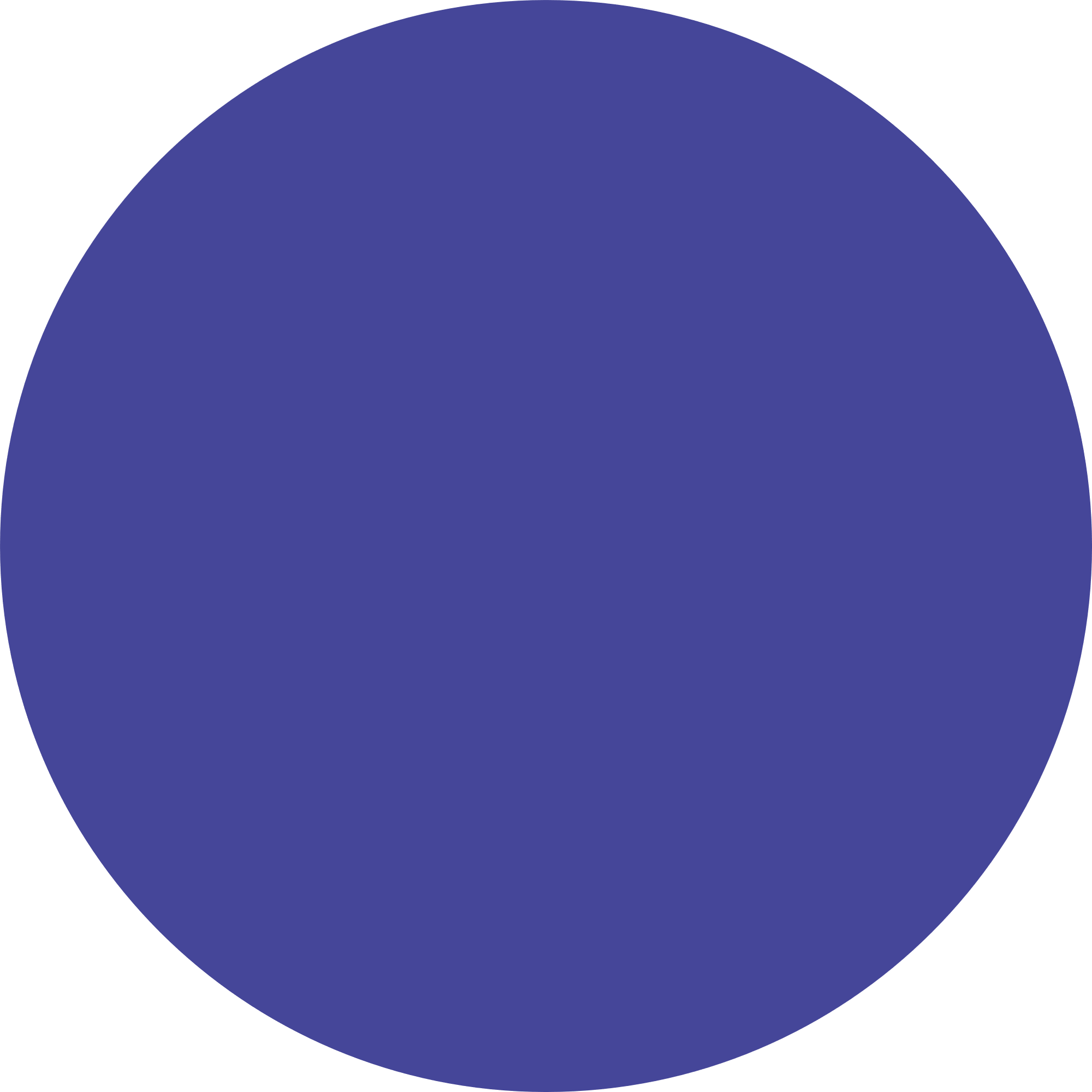 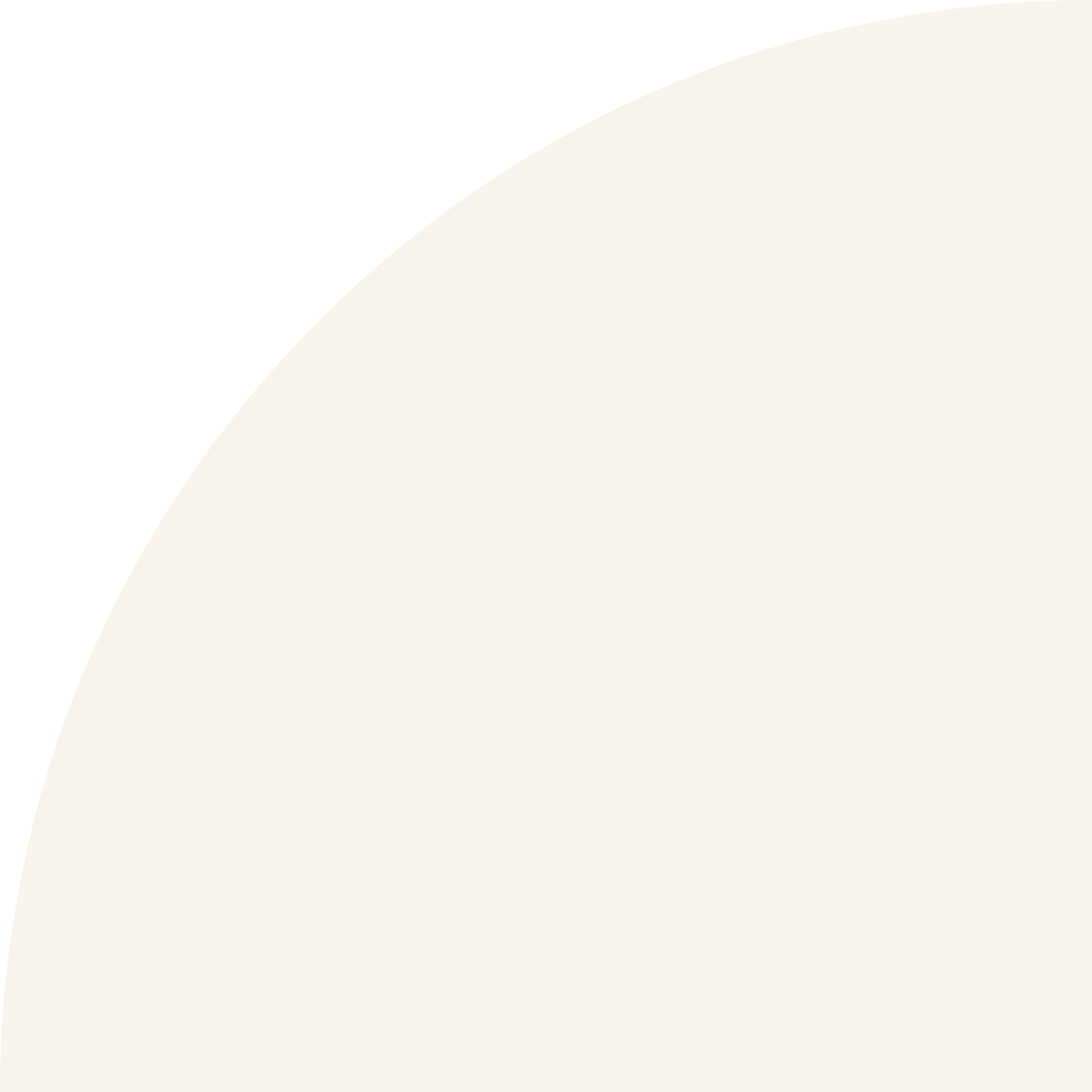 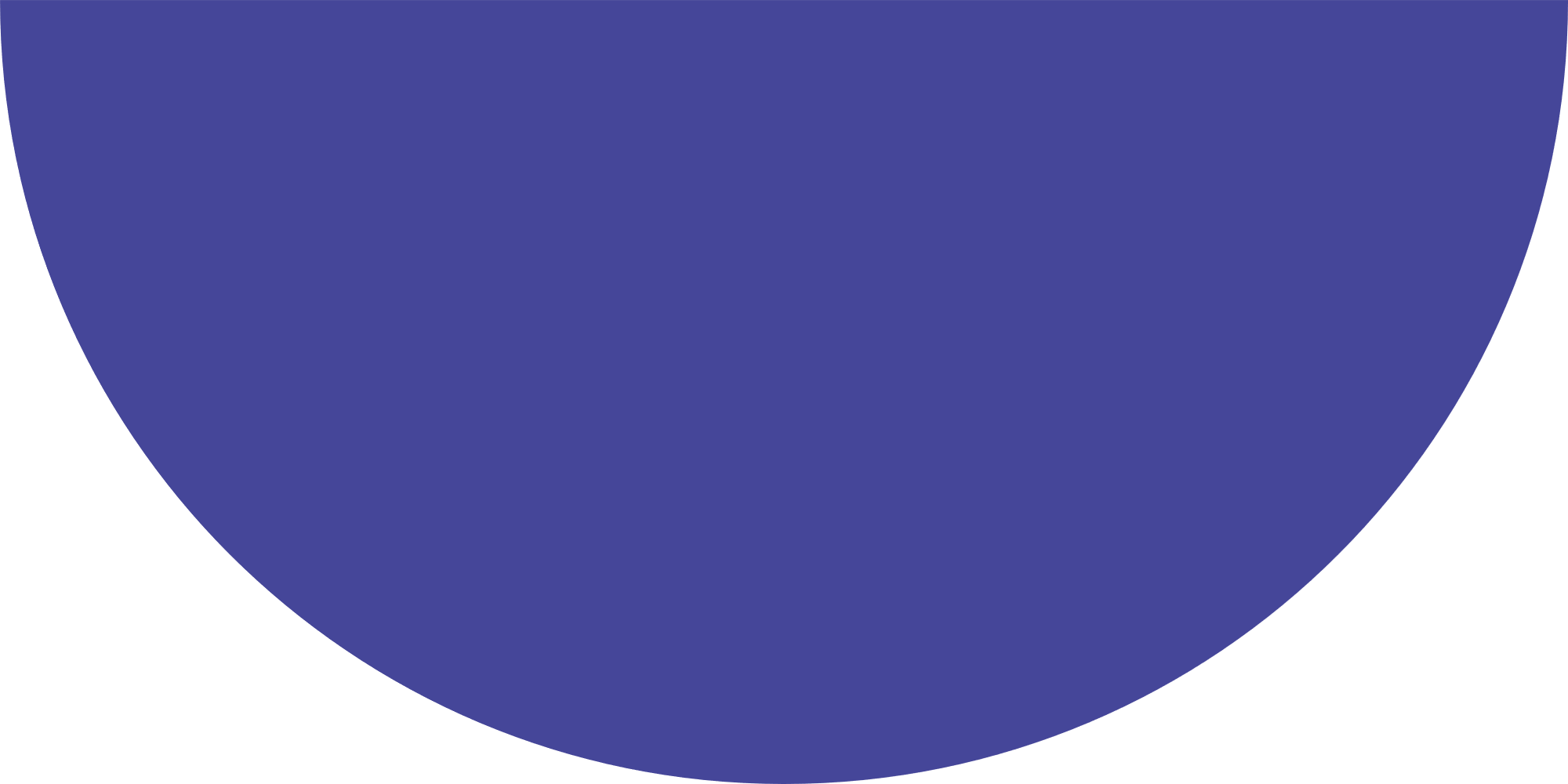 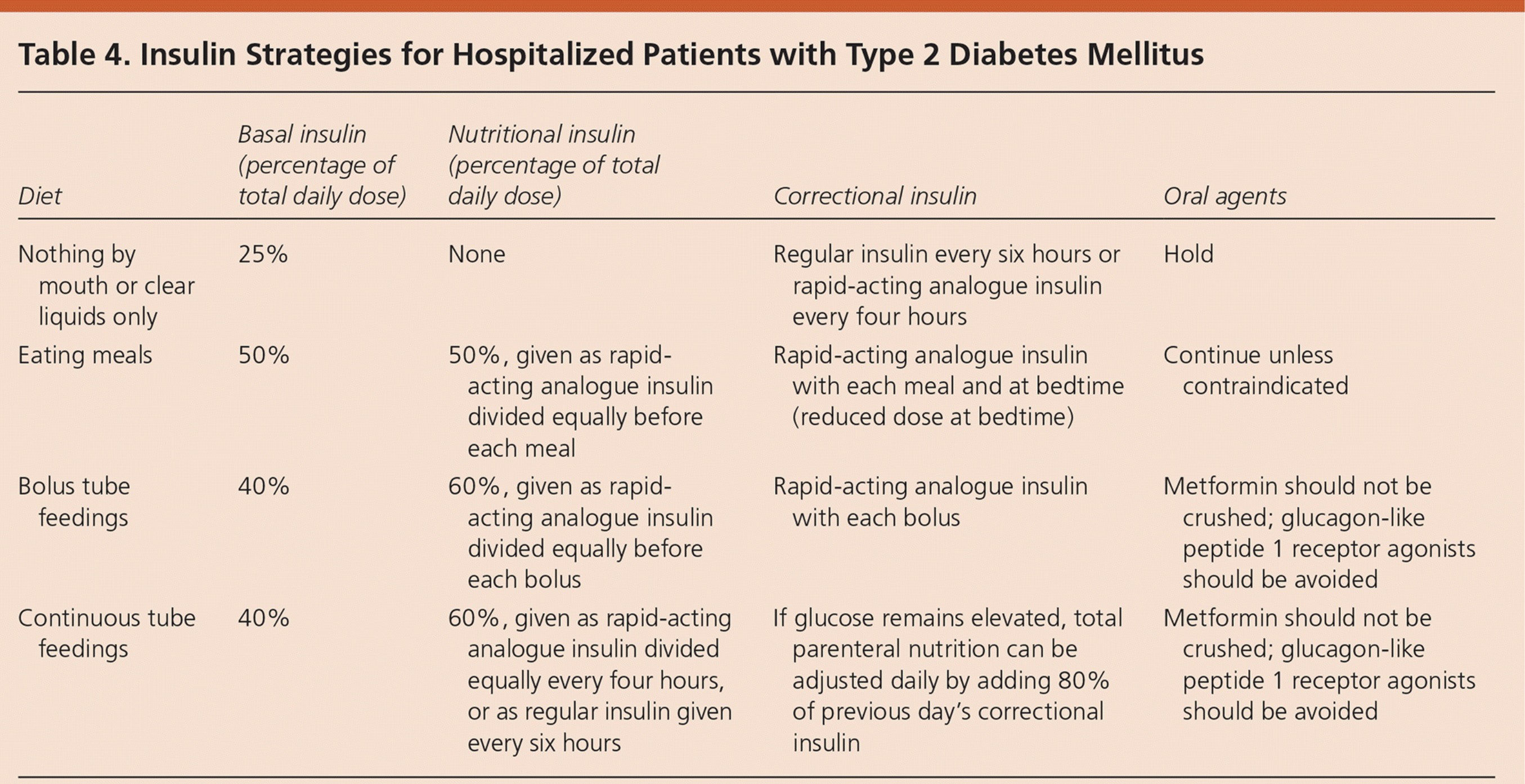